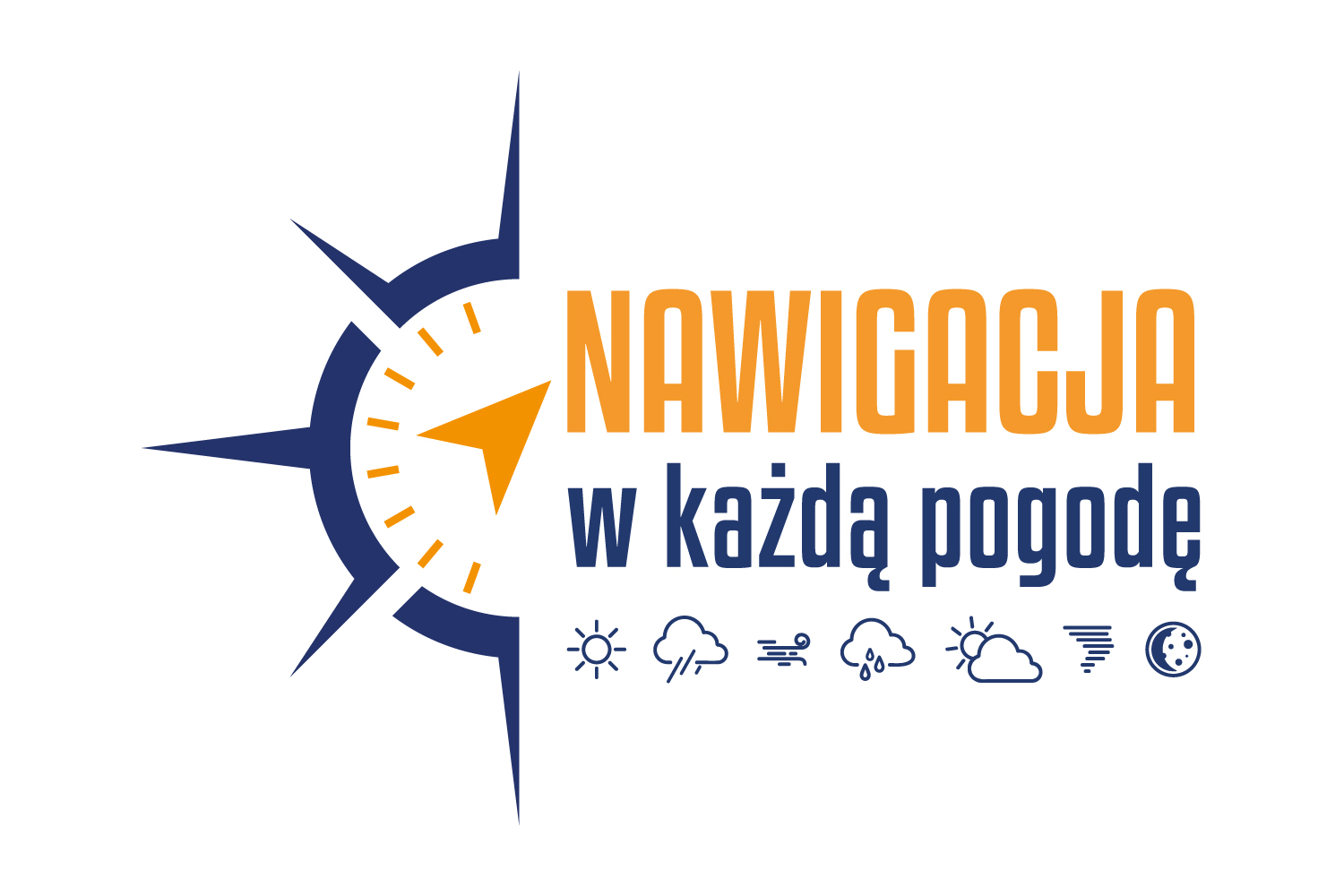 © Fundacja Instytut Profilaktyki Zintegrowanej
Wyniki badań przeprowadzonych wśród młodzieży
© Fundacja Instytut Profilaktyki Zintegrowanej
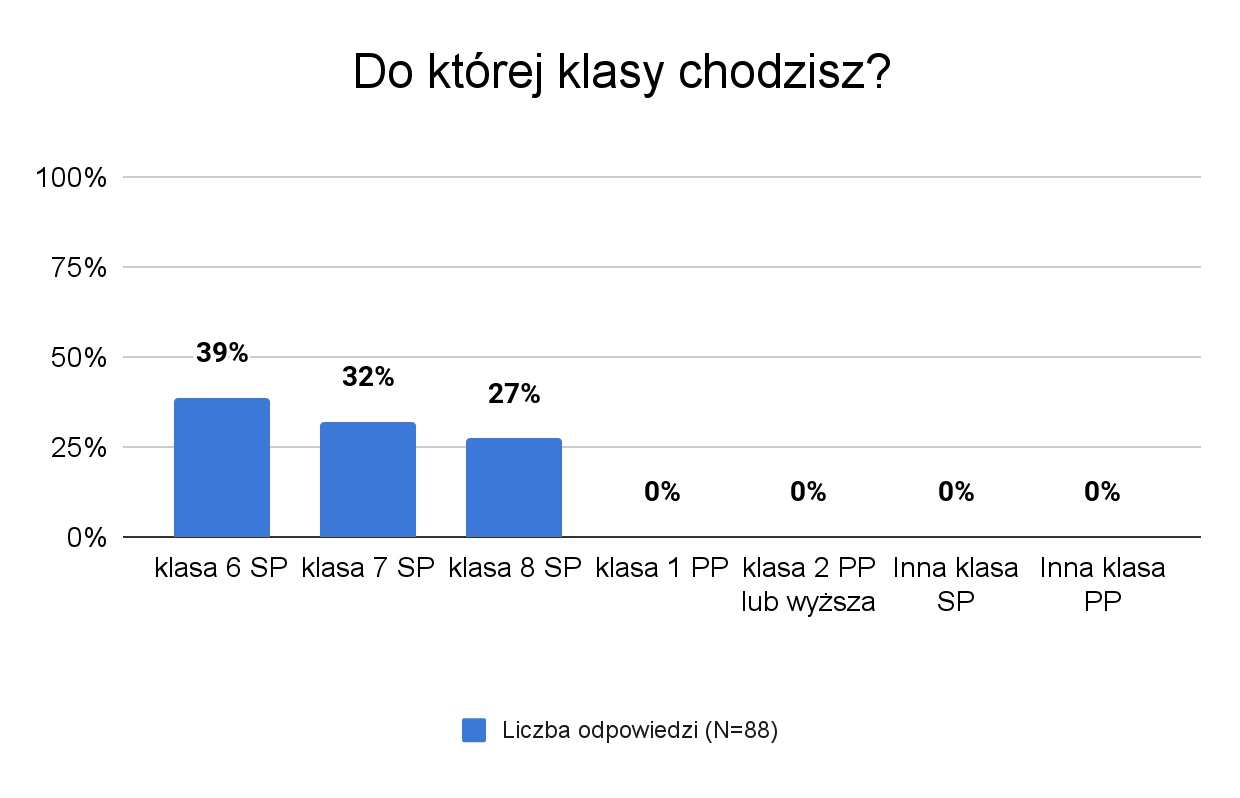 © Fundacja Instytut Profilaktyki Zintegrowanej
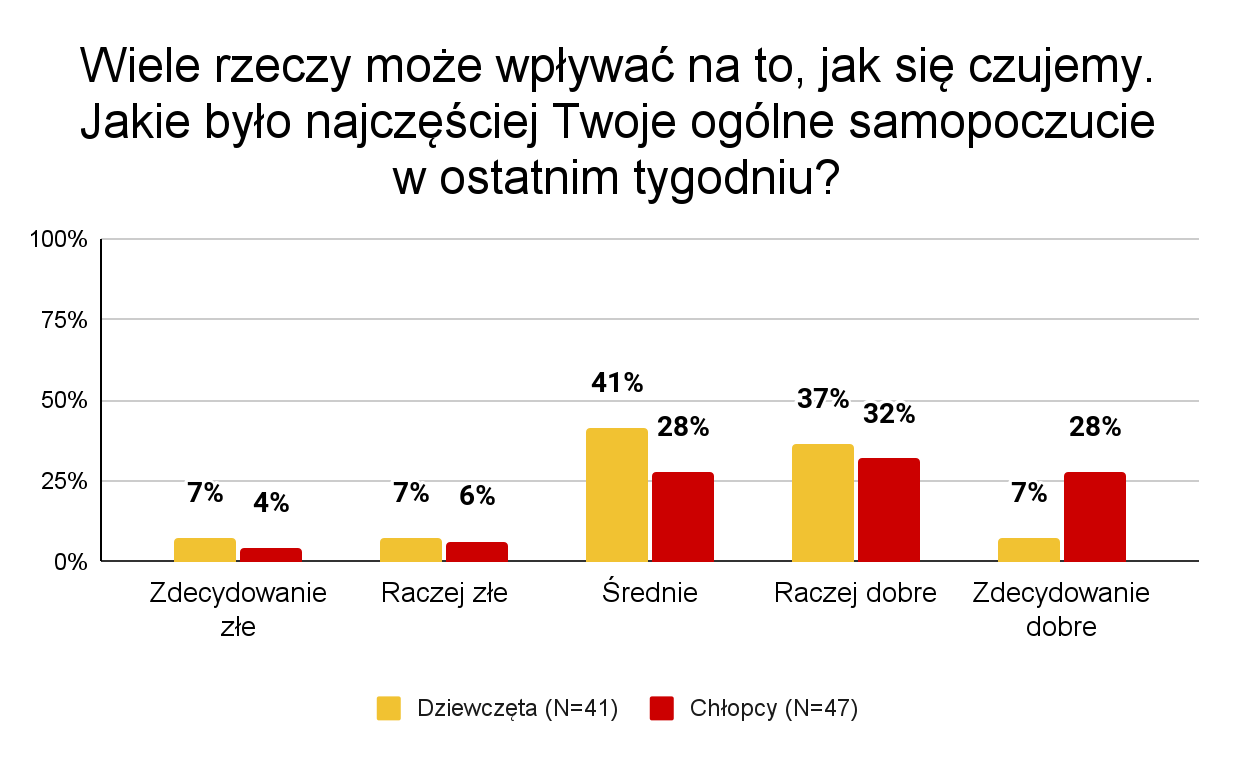 © Fundacja Instytut Profilaktyki Zintegrowanej
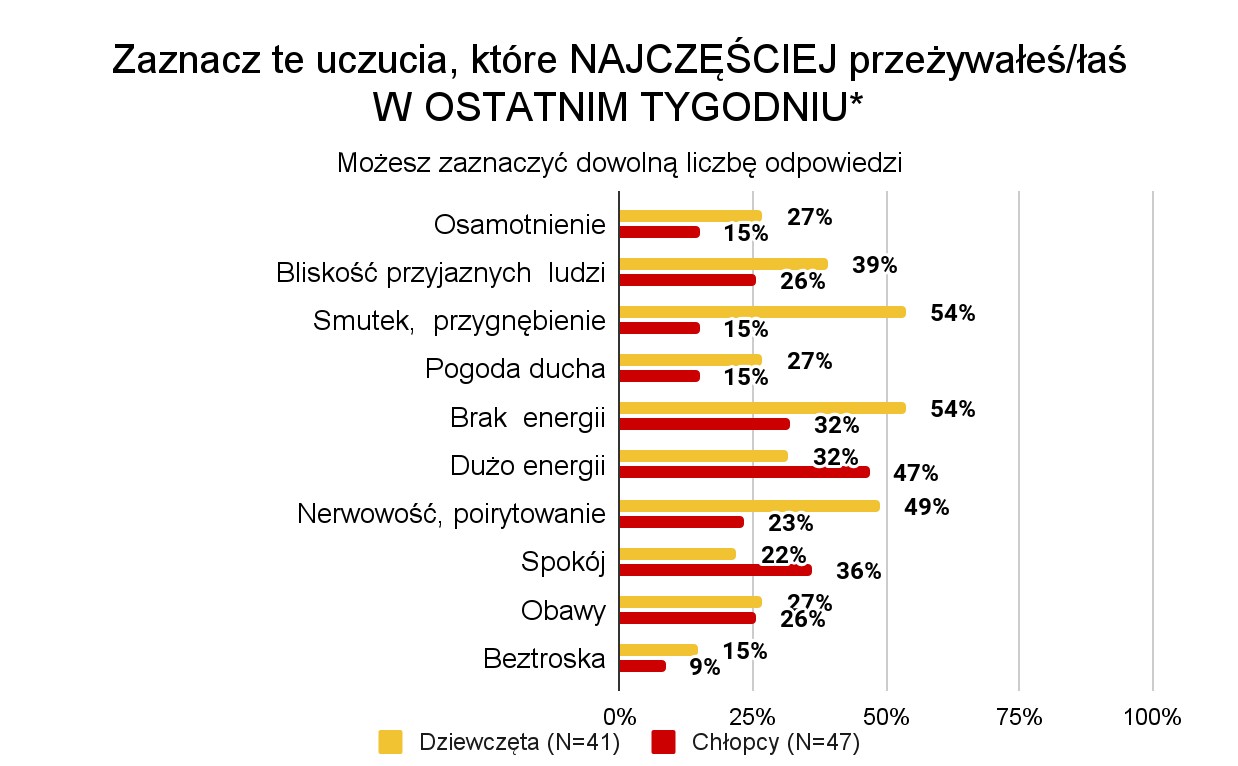 © Fundacja Instytut Profilaktyki Zintegrowanej
*Pytanie wielokrotnego wyboru
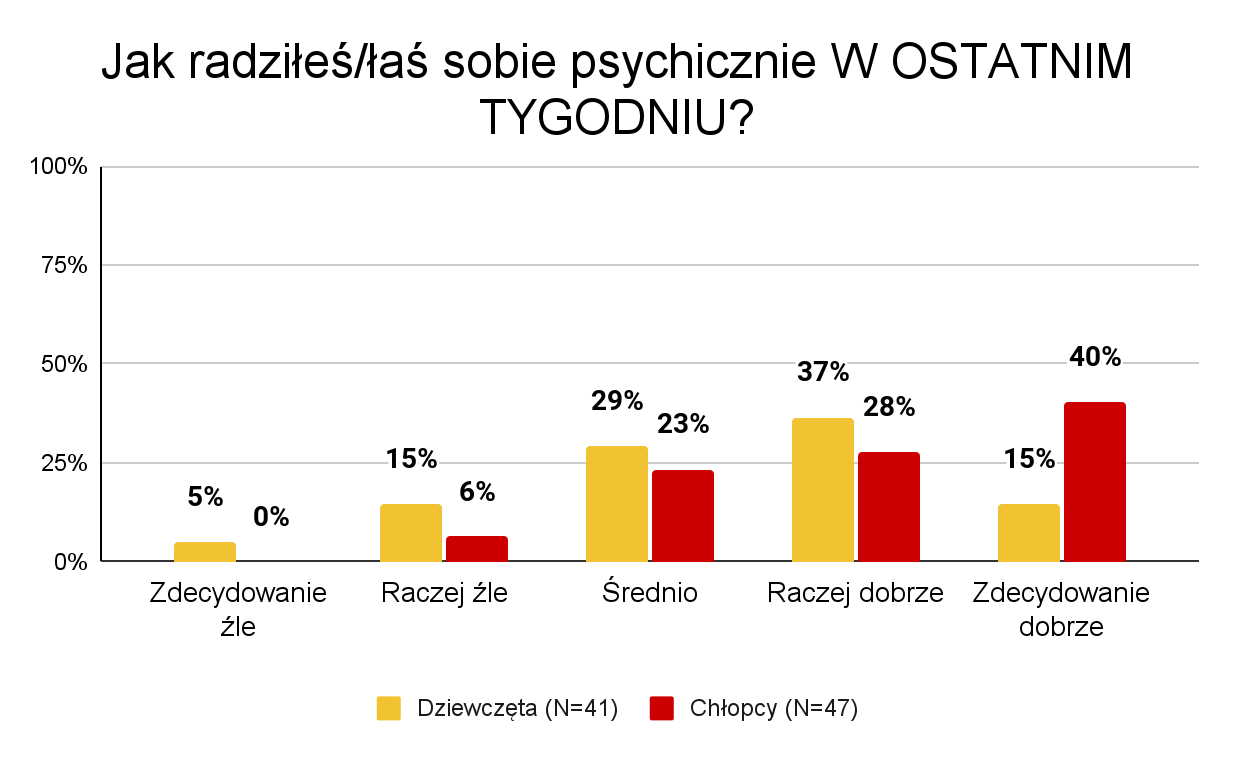 © Fundacja Instytut Profilaktyki Zintegrowanej
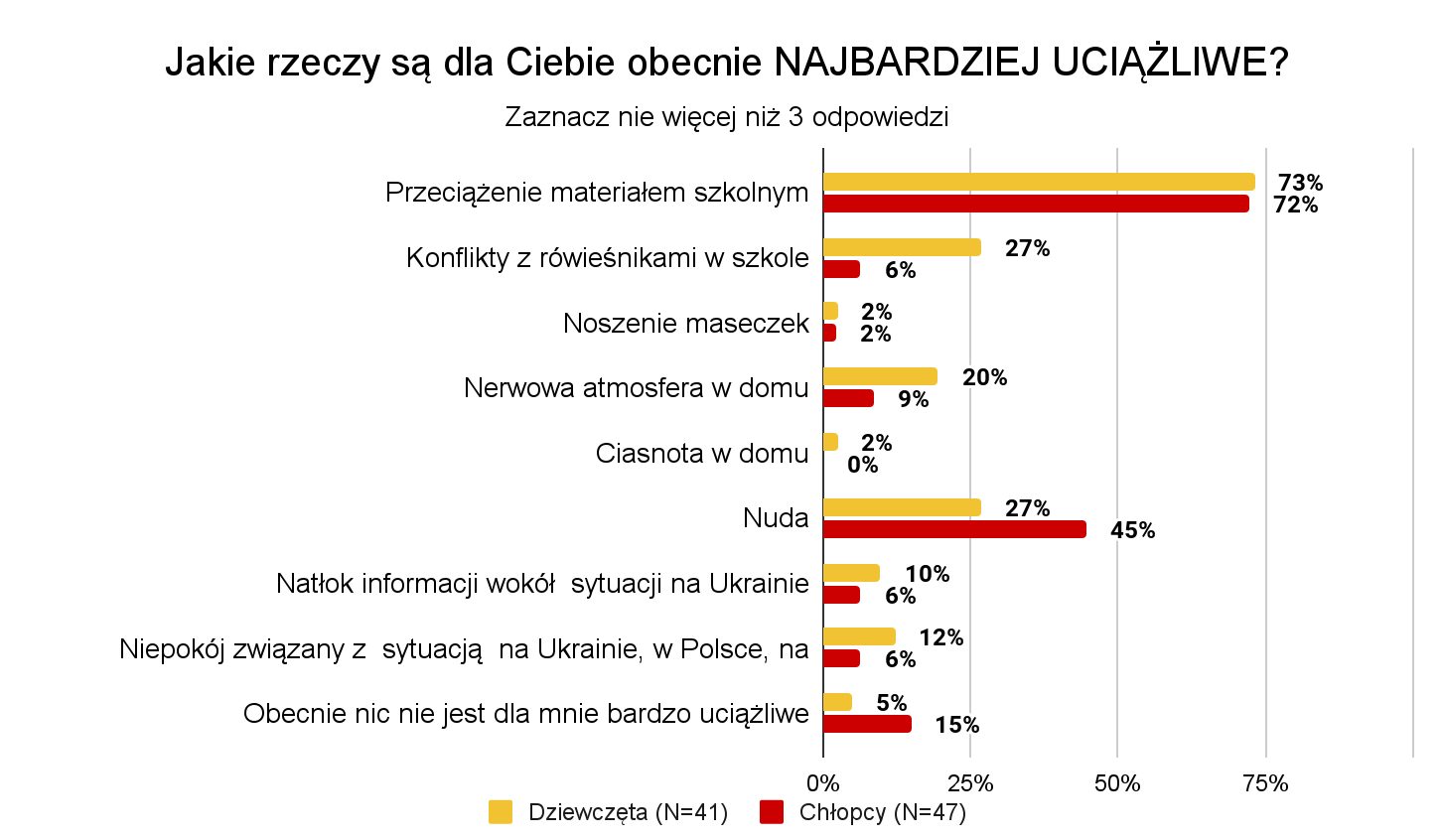 © Fundacja Instytut Profilaktyki Zintegrowanej
*Pytanie wielokrotnego wyboru
[Speaker Notes: obcięte podpisy pod słupkami]
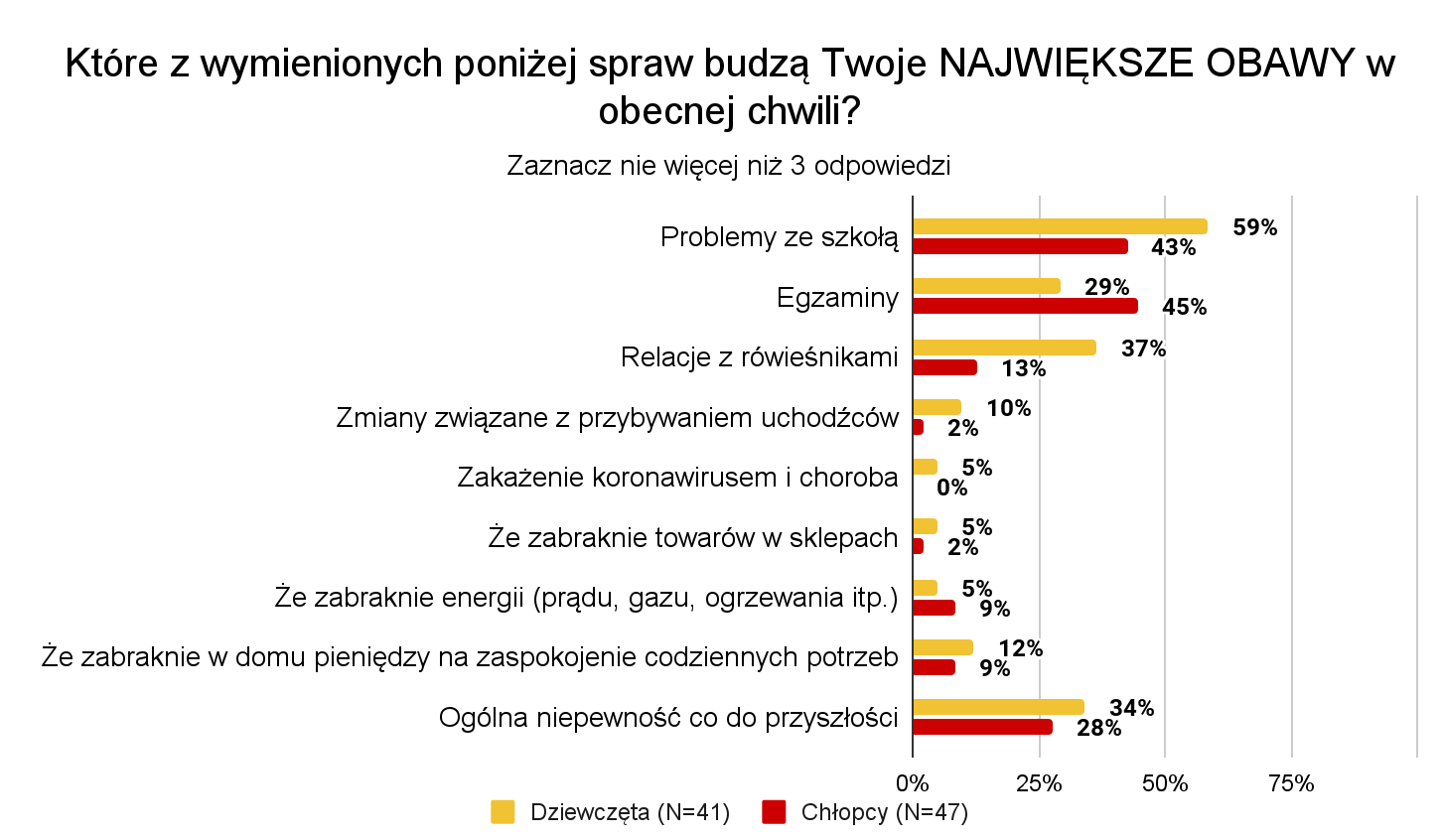 © Fundacja Instytut Profilaktyki Zintegrowanej
*Pytanie wielokrotnego wyboru
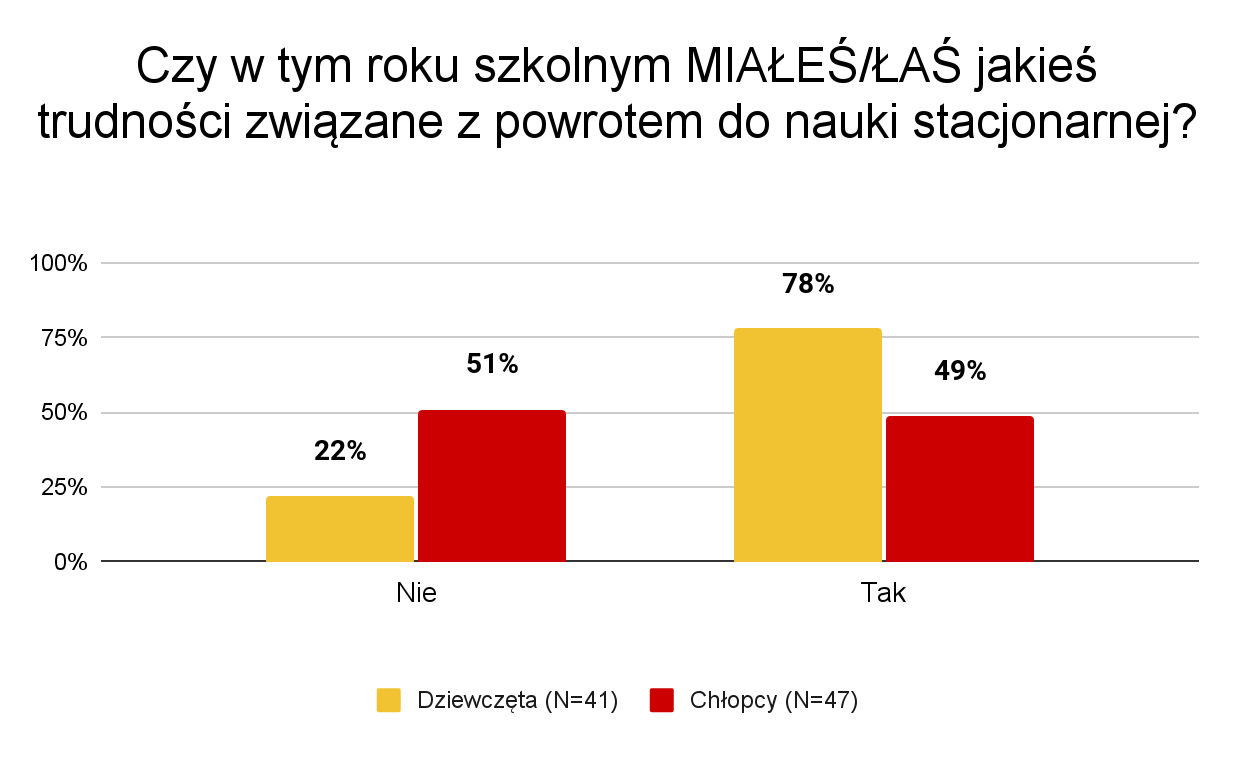 © Fundacja Instytut Profilaktyki Zintegrowanej
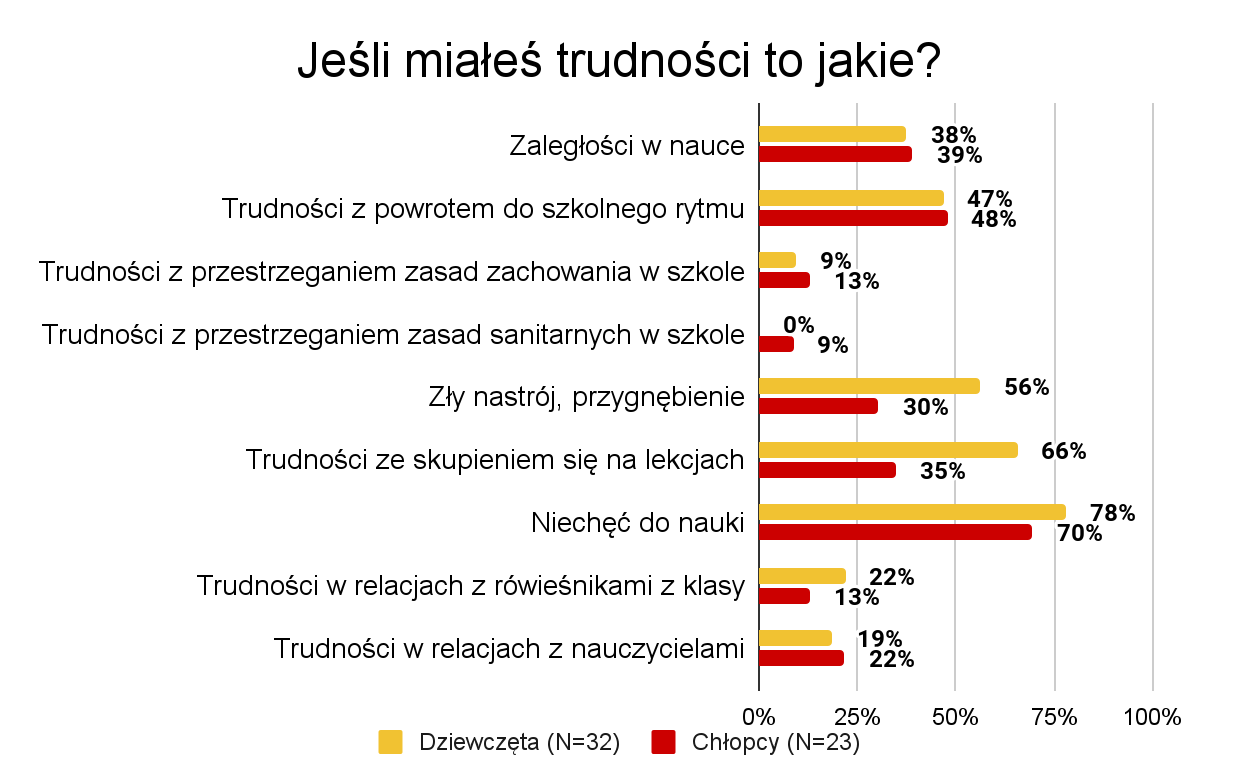 © Fundacja Instytut Profilaktyki Zintegrowanej
*Pytanie wielokrotnego wyboru
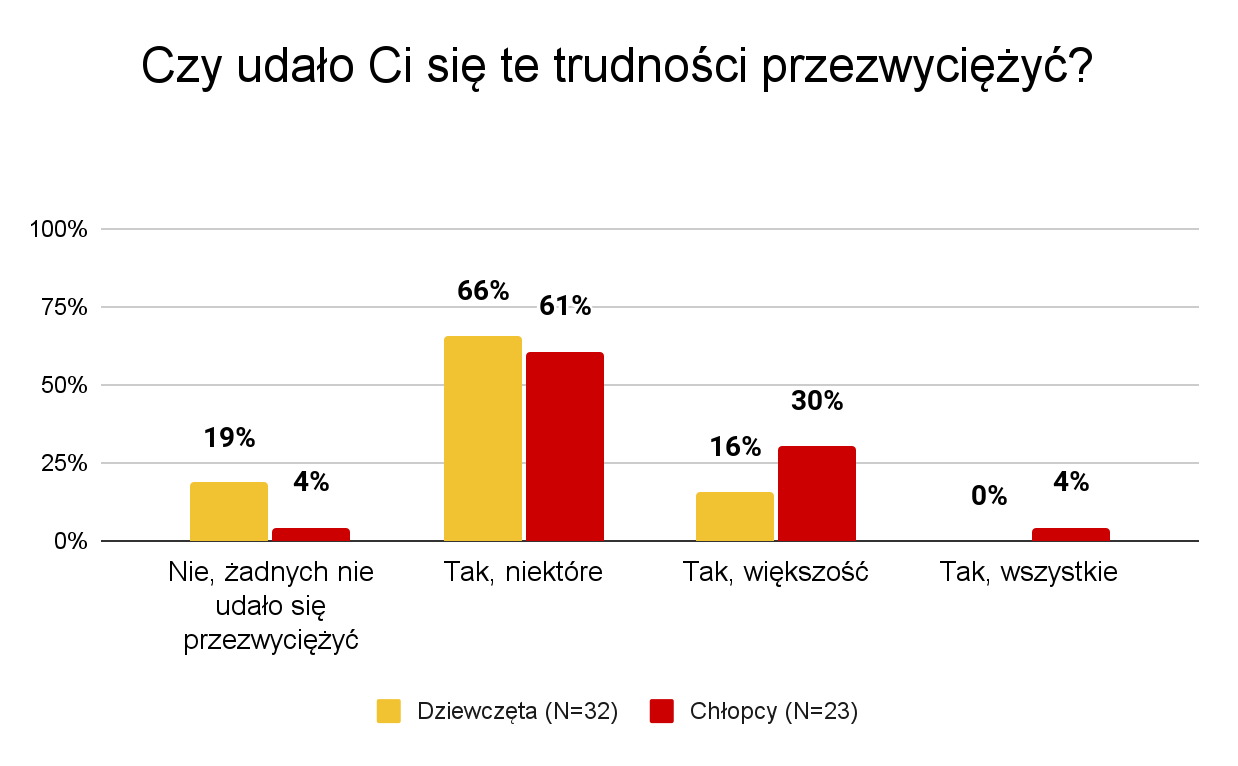 © Fundacja Instytut Profilaktyki Zintegrowanej
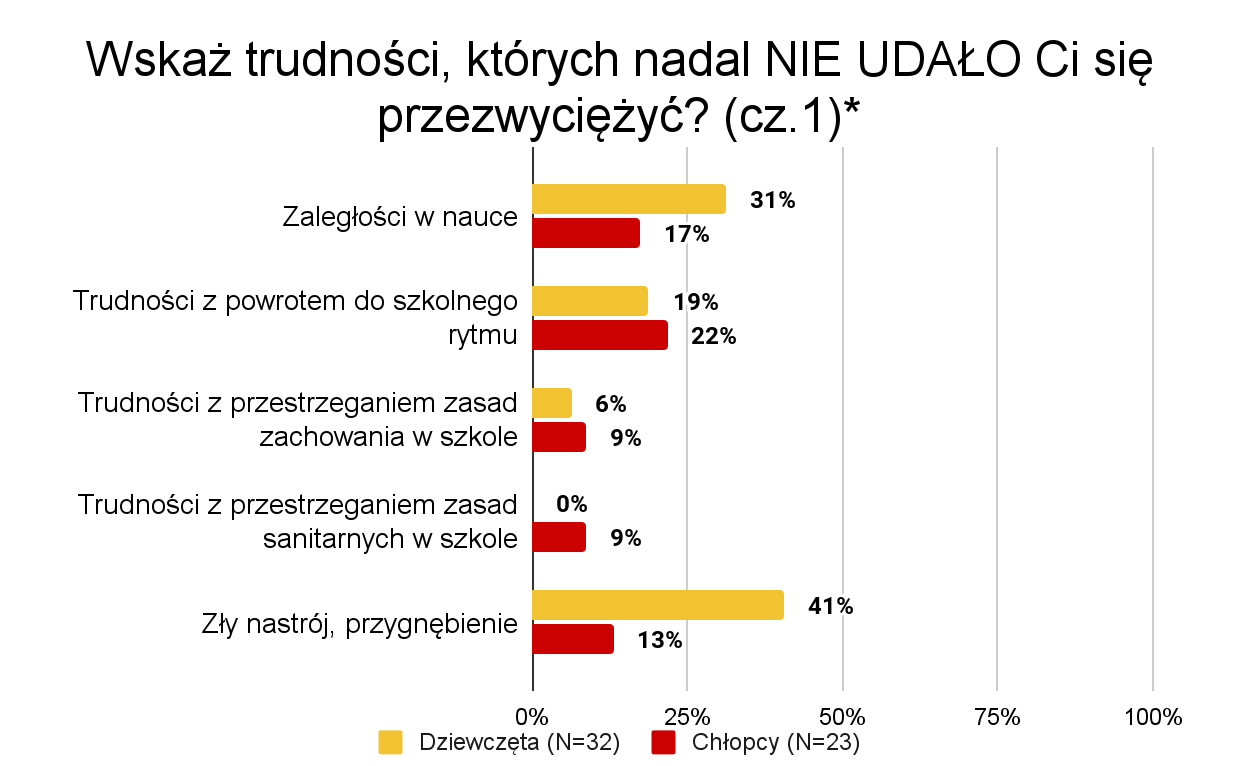 © Fundacja Instytut Profilaktyki Zintegrowanej
*Pytanie wielokrotnego wyboru
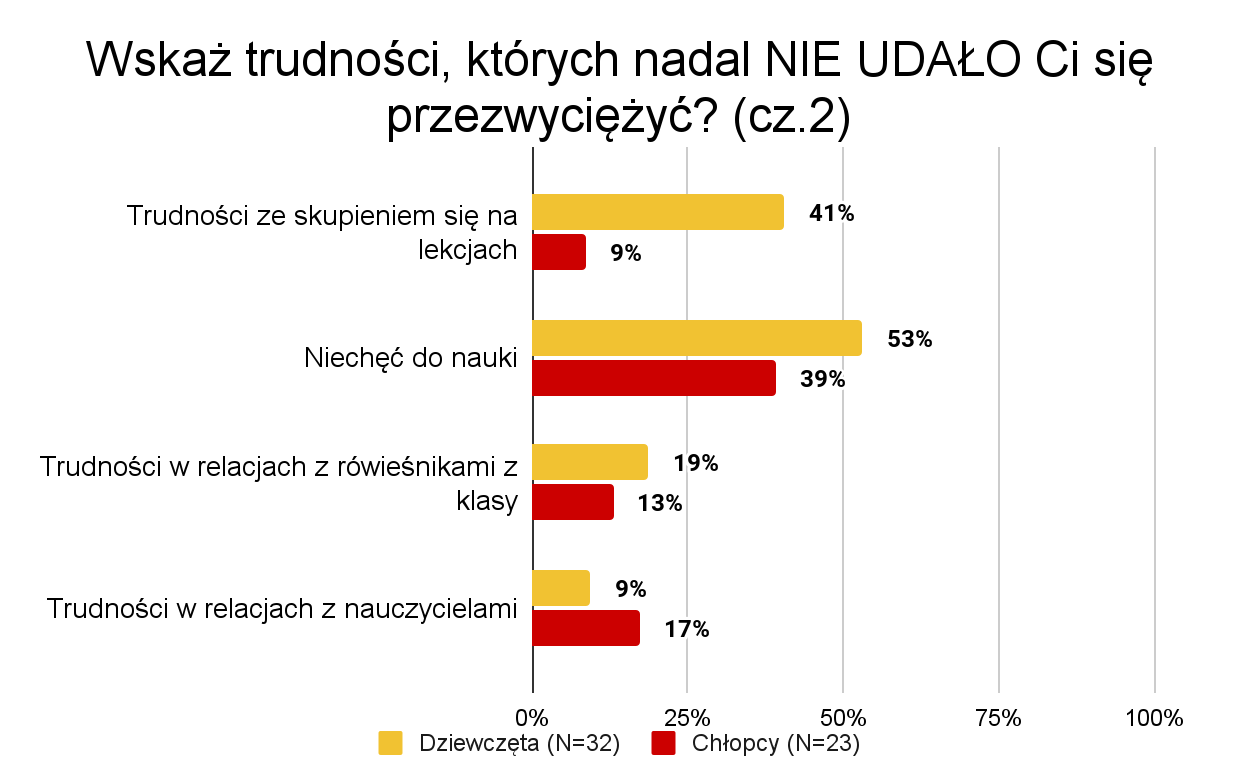 © Fundacja Instytut Profilaktyki Zintegrowanej
*Pytanie wielokrotnego wyboru
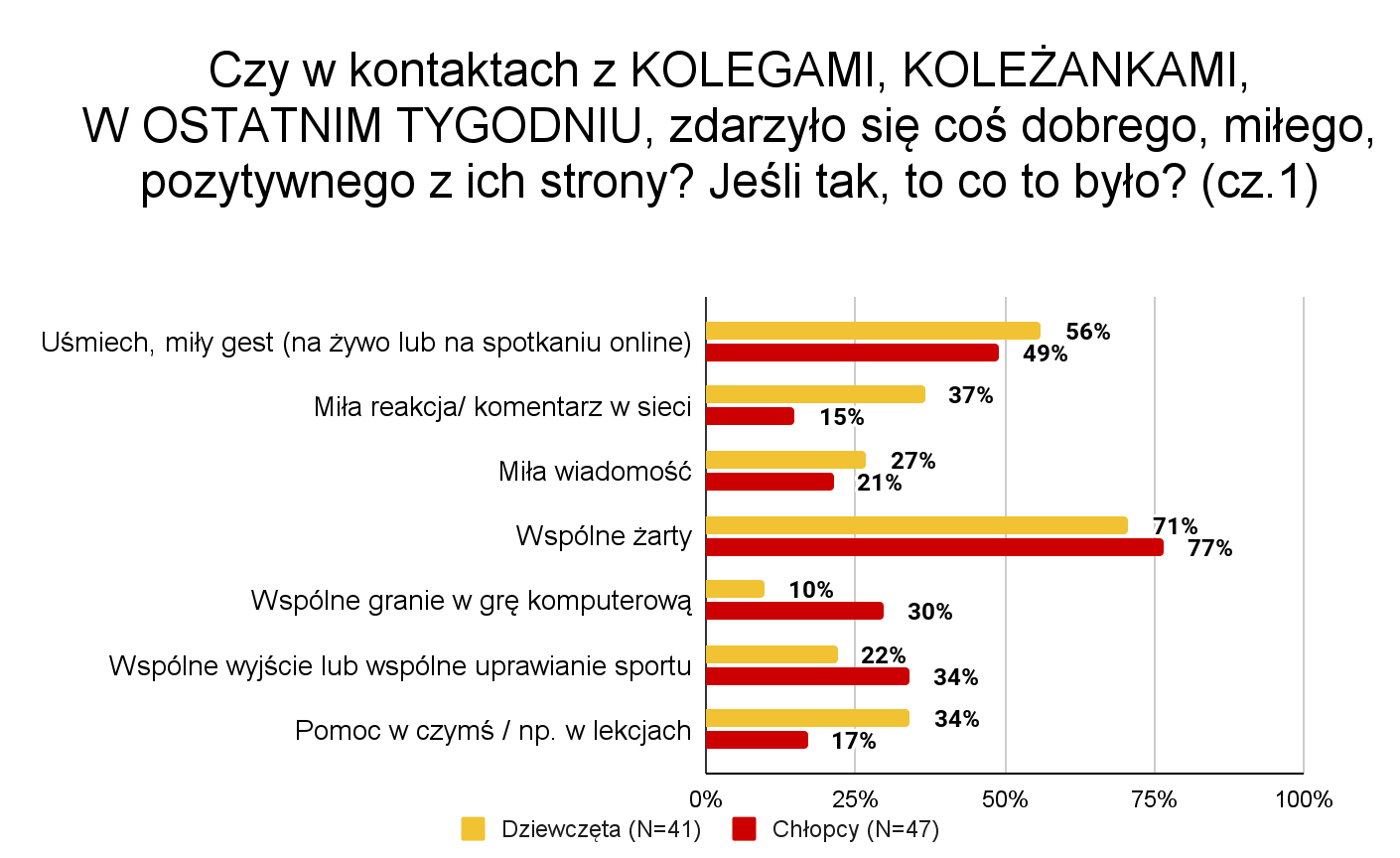 © Fundacja Instytut Profilaktyki Zintegrowanej
*Pytanie wielokrotnego wyboru
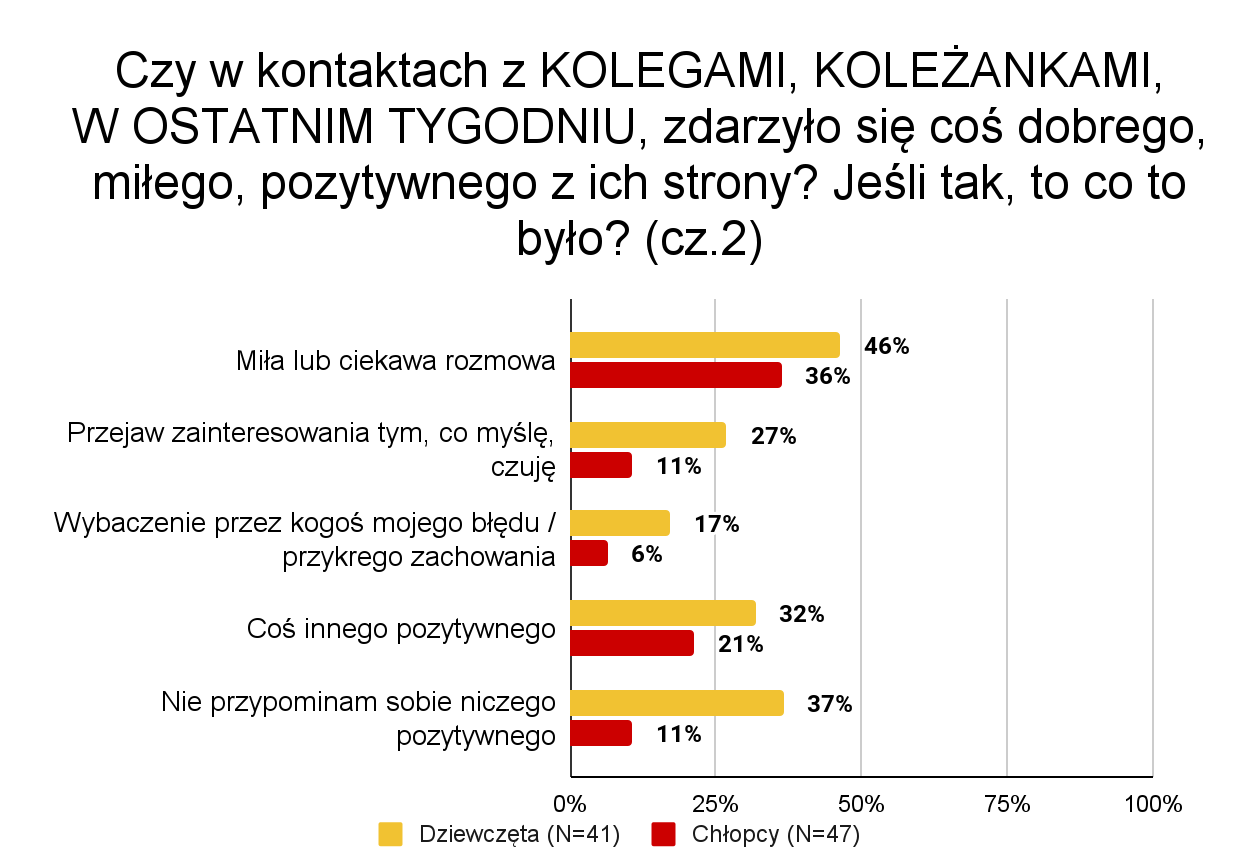 © Fundacja Instytut Profilaktyki Zintegrowanej
*Pytanie wielokrotnego wyboru
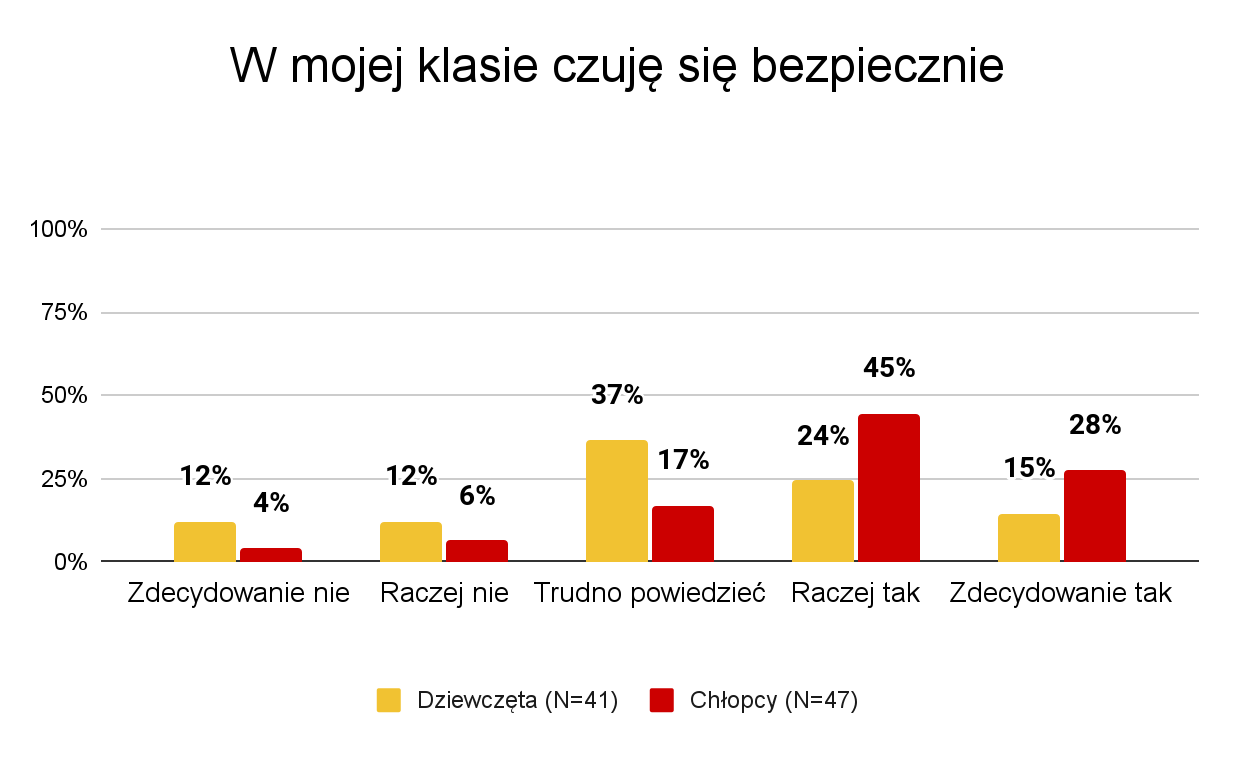 © Fundacja Instytut Profilaktyki Zintegrowanej
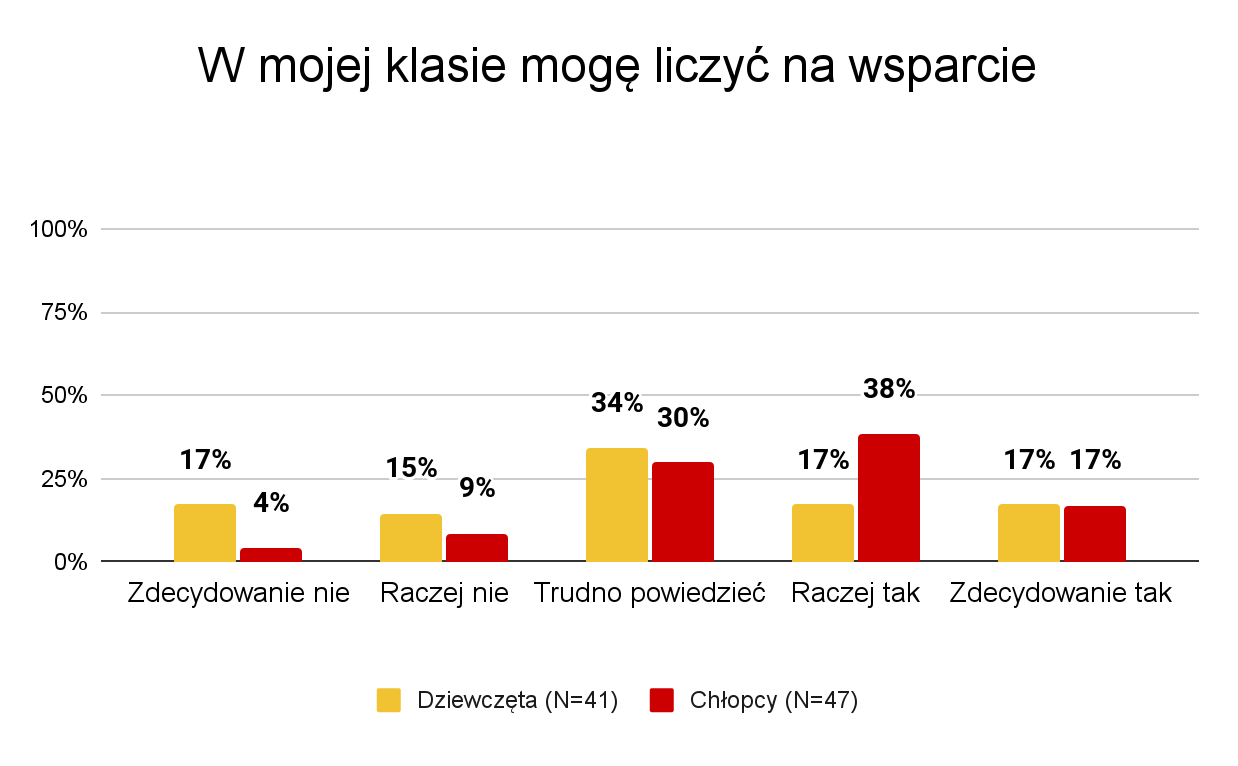 © Fundacja Instytut Profilaktyki Zintegrowanej
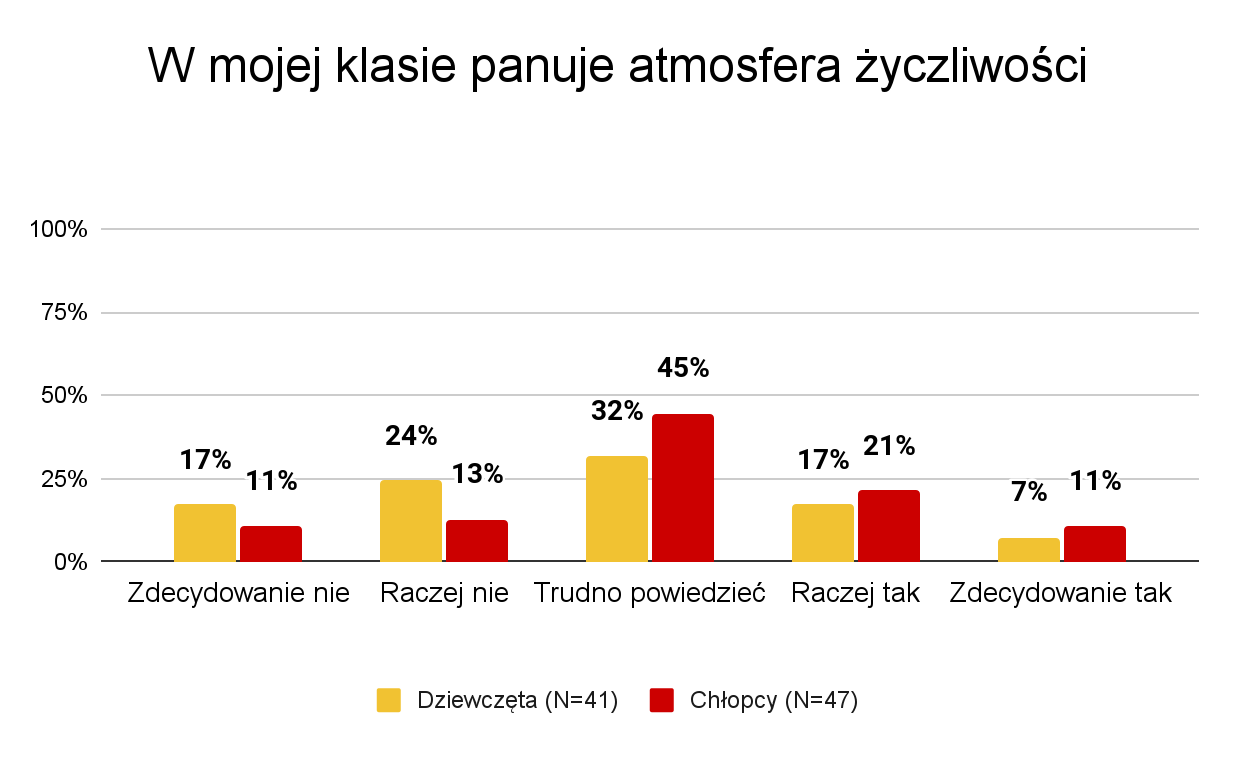 © Fundacja Instytut Profilaktyki Zintegrowanej
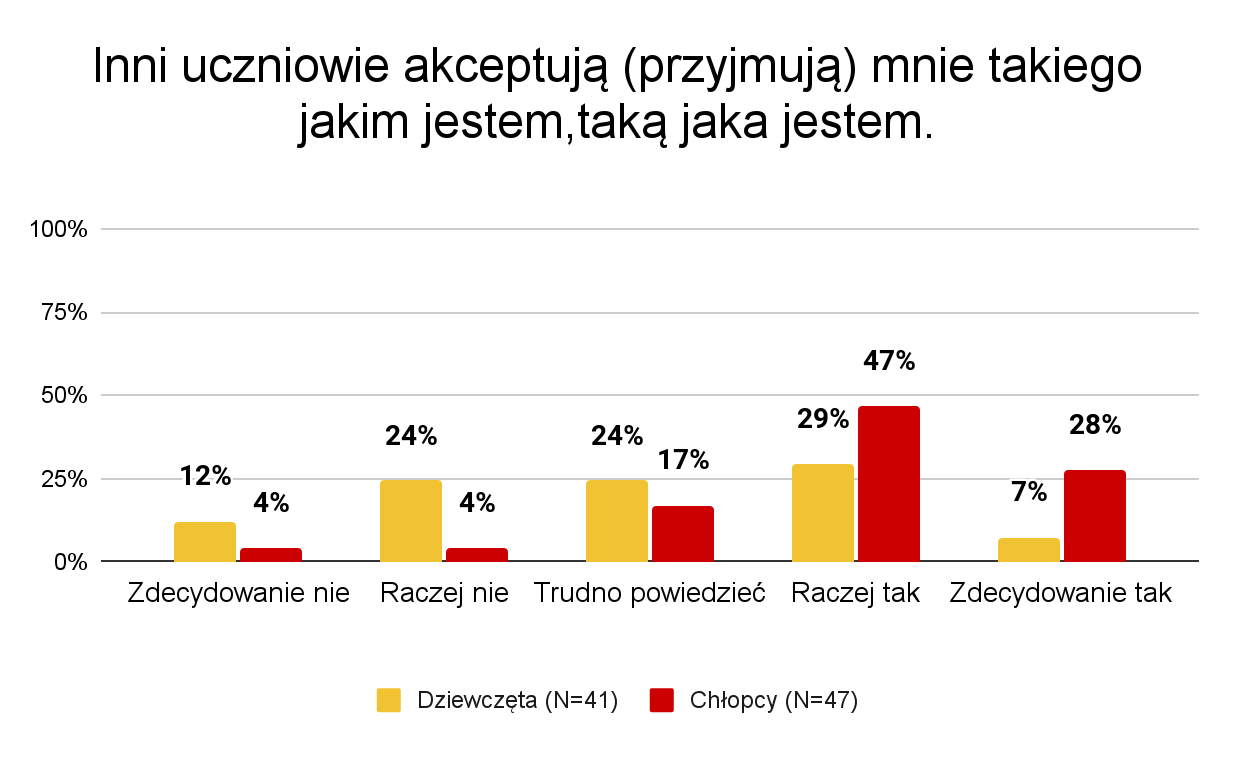 © Fundacja Instytut Profilaktyki Zintegrowanej
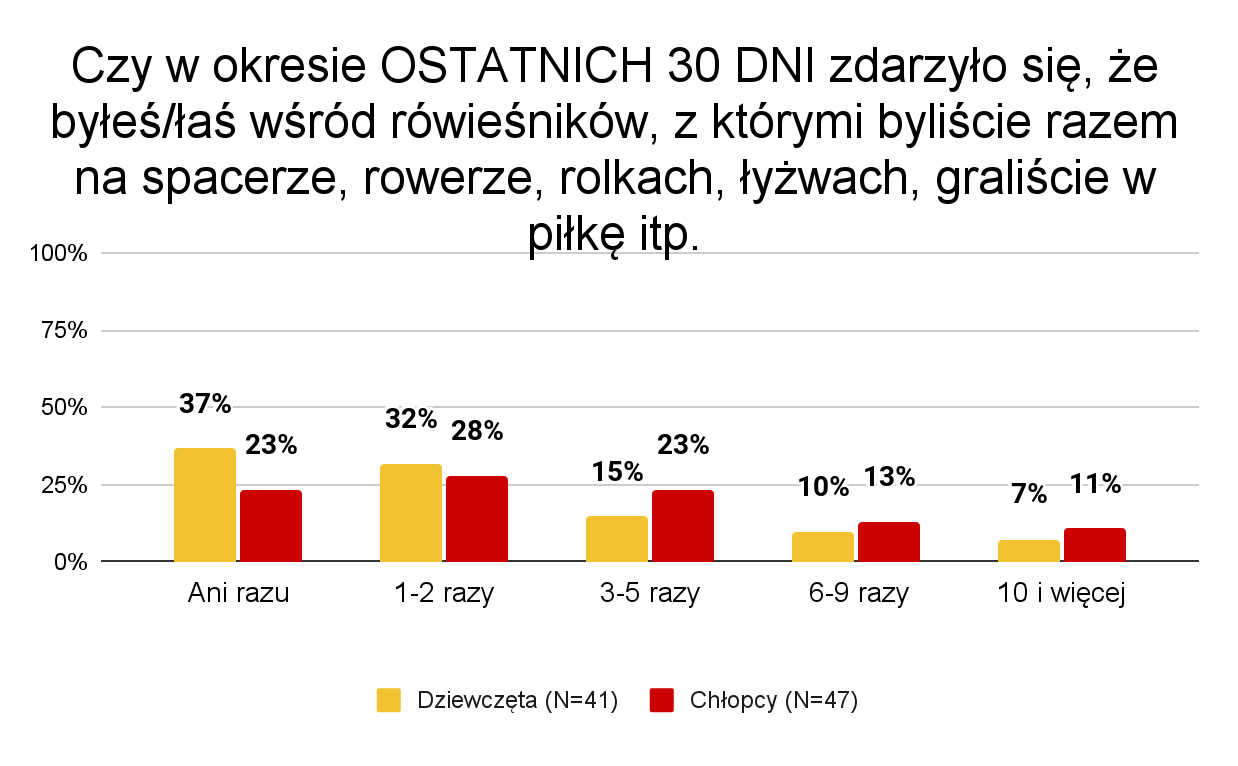 © Fundacja Instytut Profilaktyki Zintegrowanej
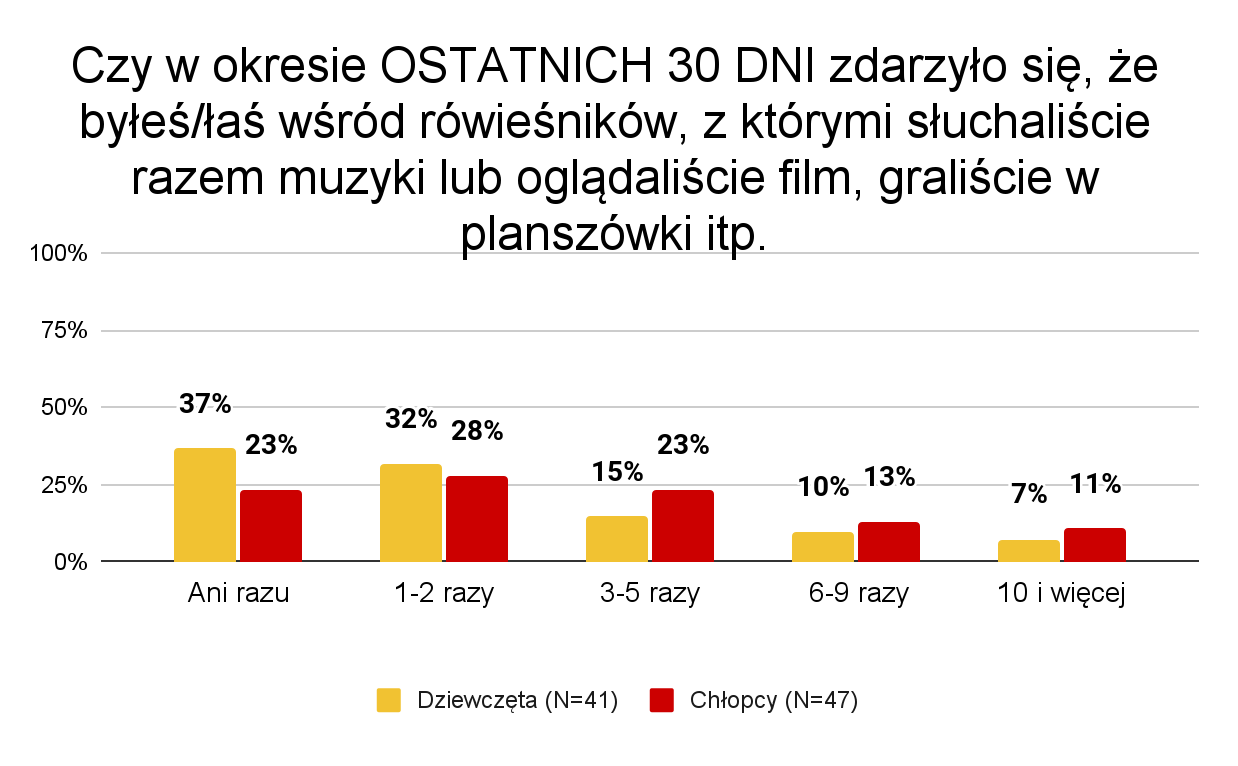 © Fundacja Instytut Profilaktyki Zintegrowanej
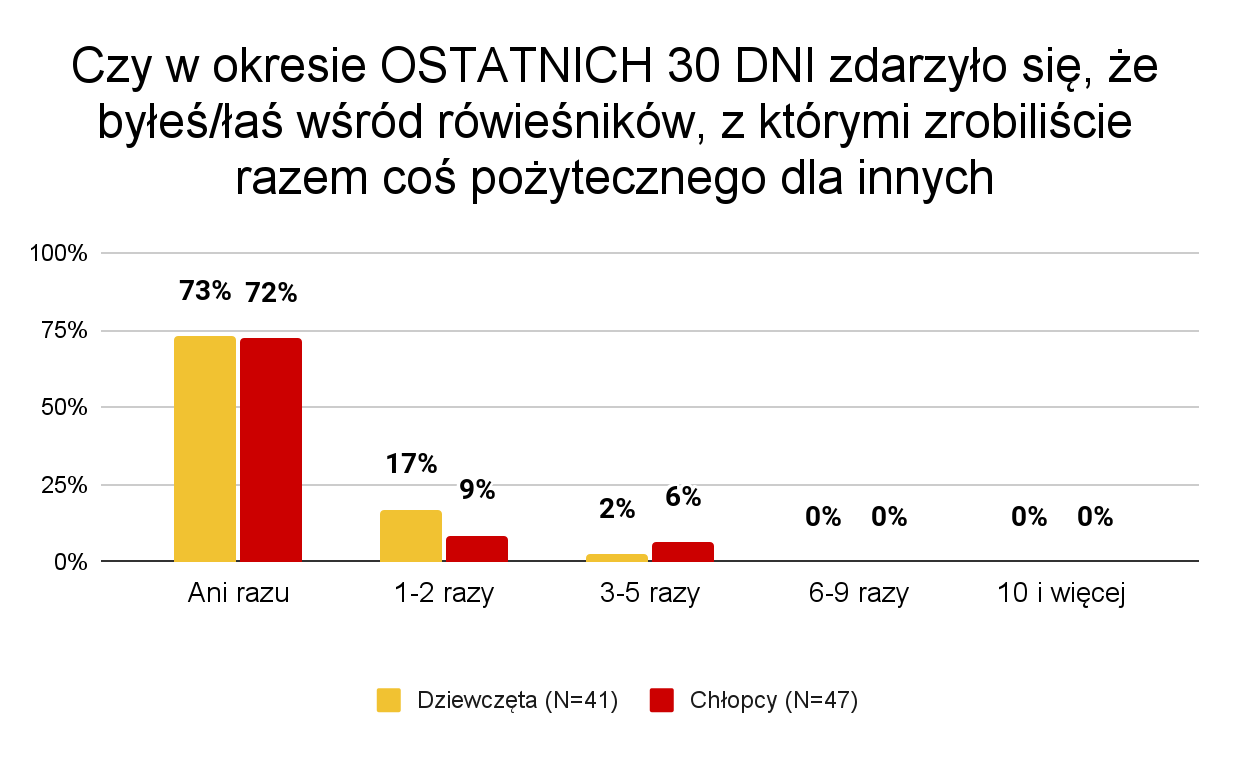 © Fundacja Instytut Profilaktyki Zintegrowanej
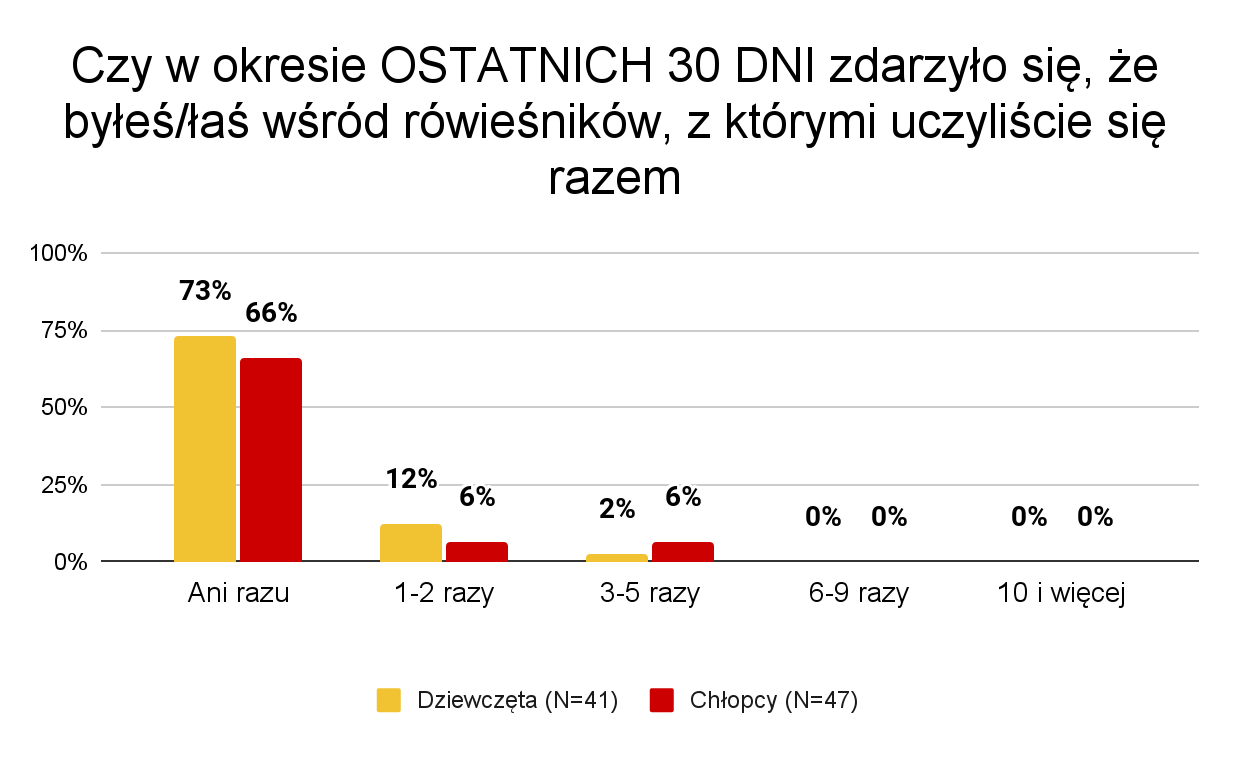 © Fundacja Instytut Profilaktyki Zintegrowanej
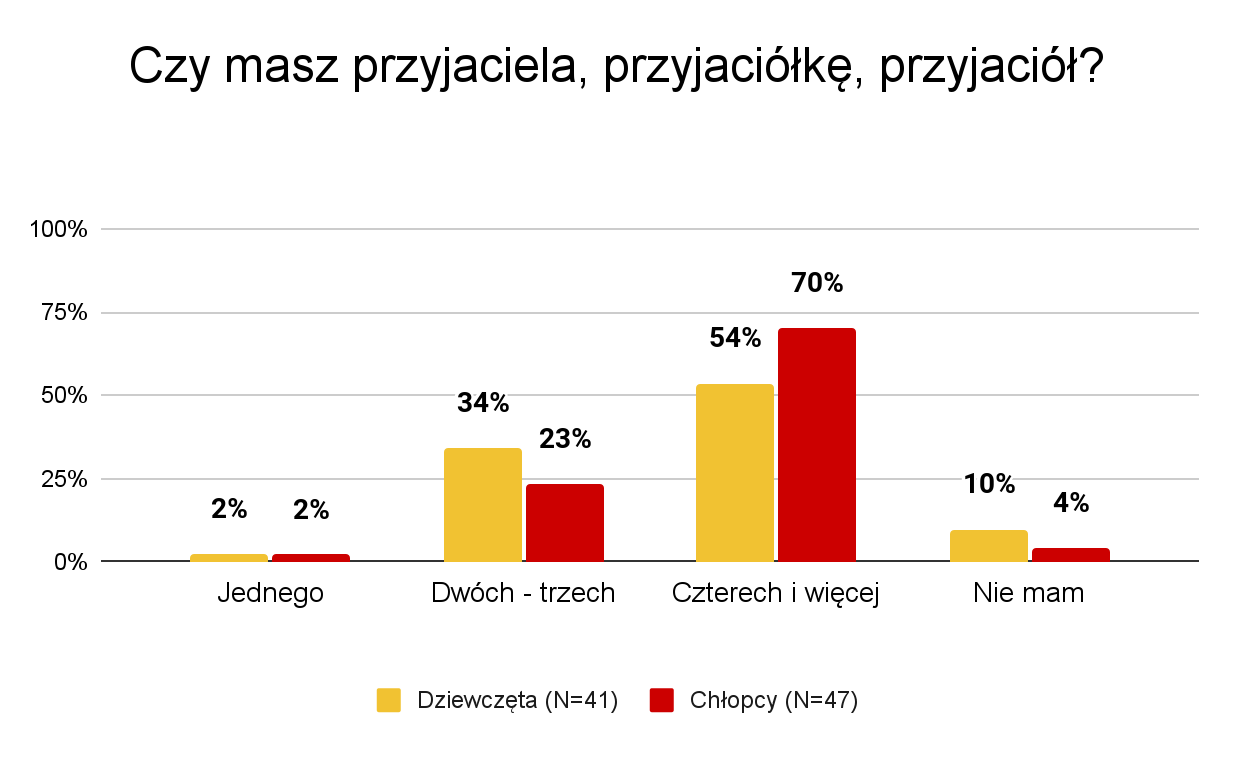 © Fundacja Instytut Profilaktyki Zintegrowanej
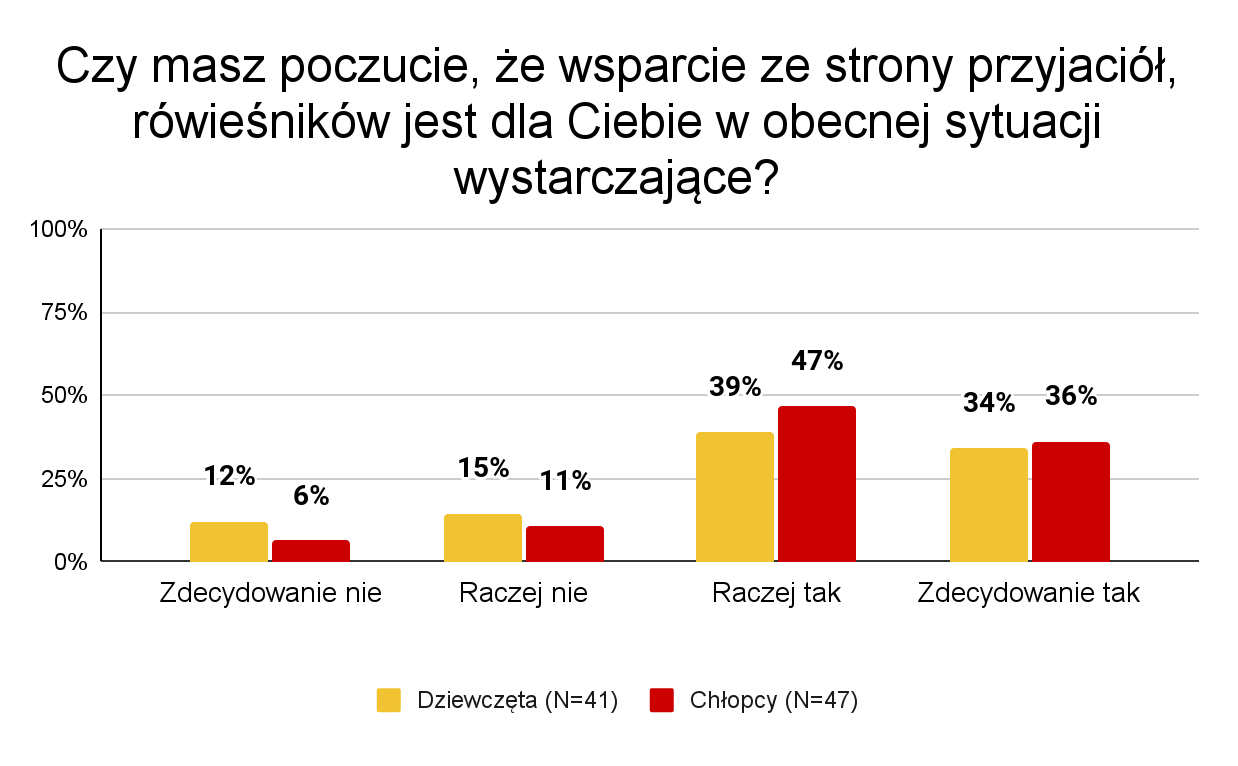 © Fundacja Instytut Profilaktyki Zintegrowanej
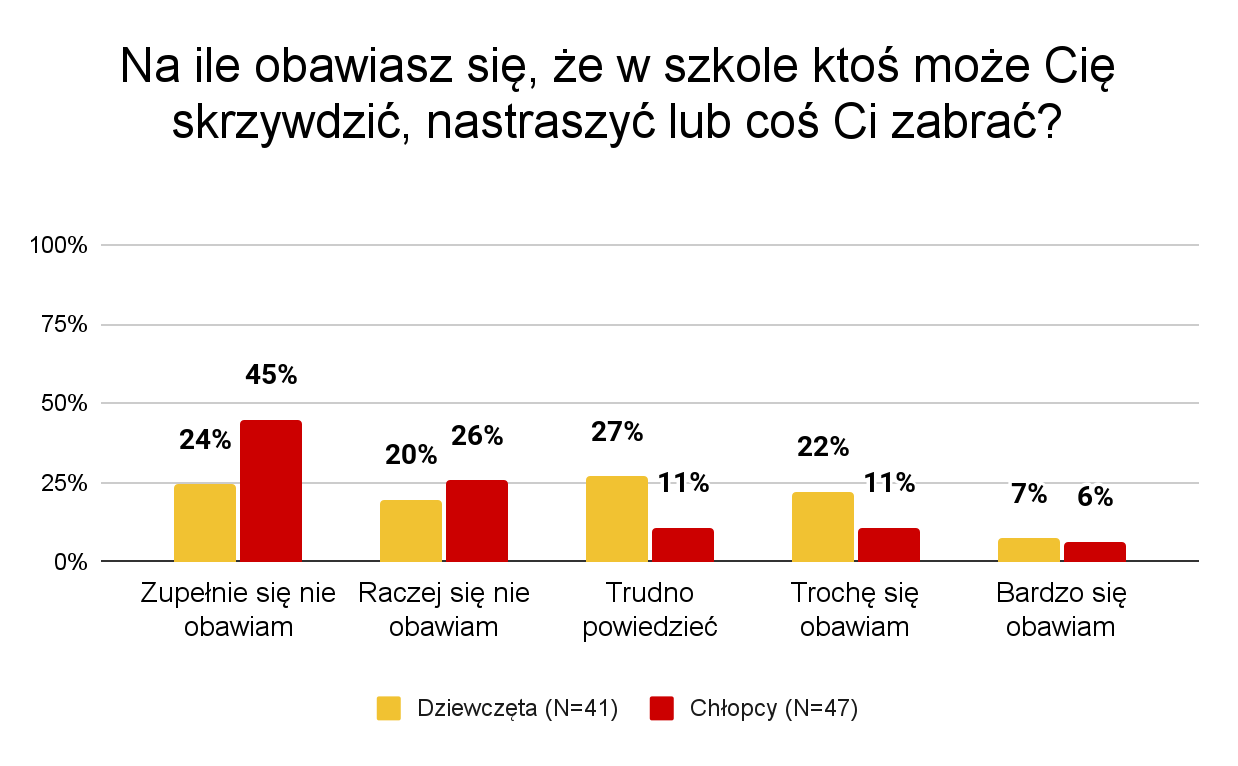 © Fundacja Instytut Profilaktyki Zintegrowanej
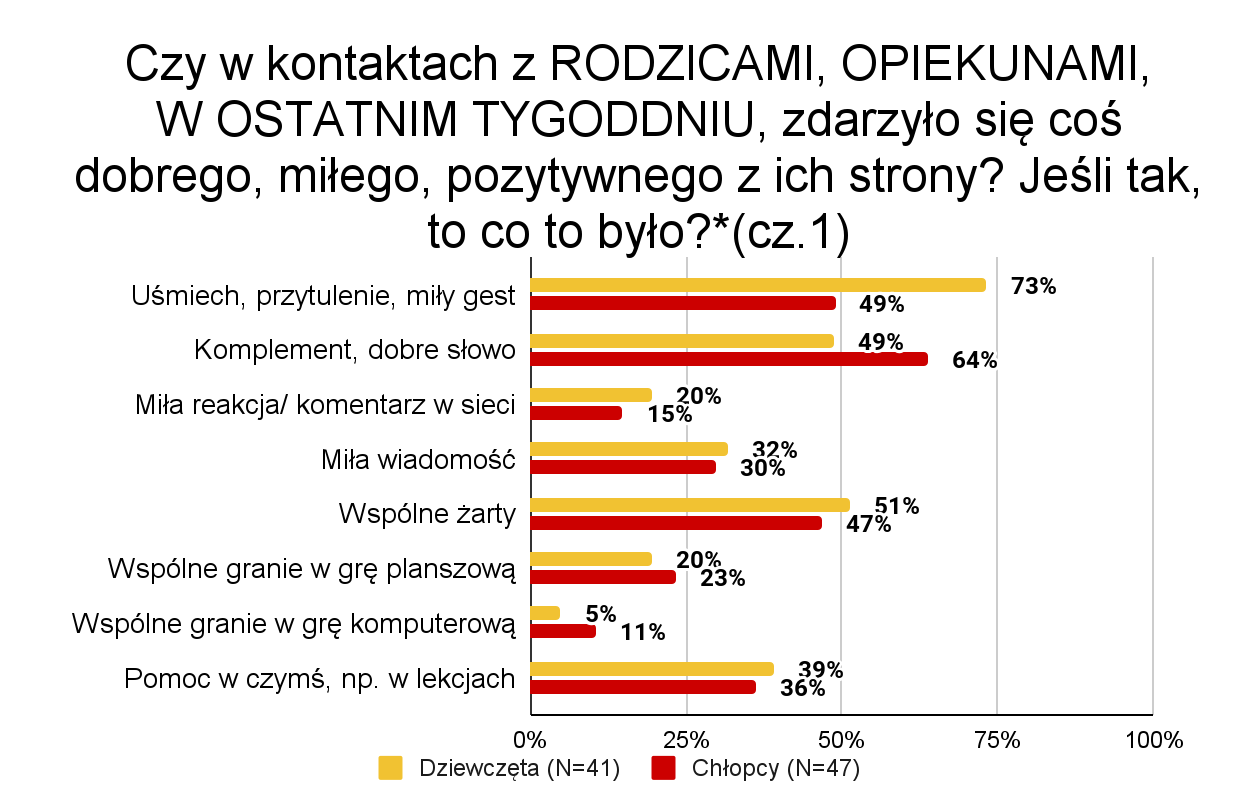 © Fundacja Instytut Profilaktyki Zintegrowanej
*Pytanie wielokrotnego wyboru
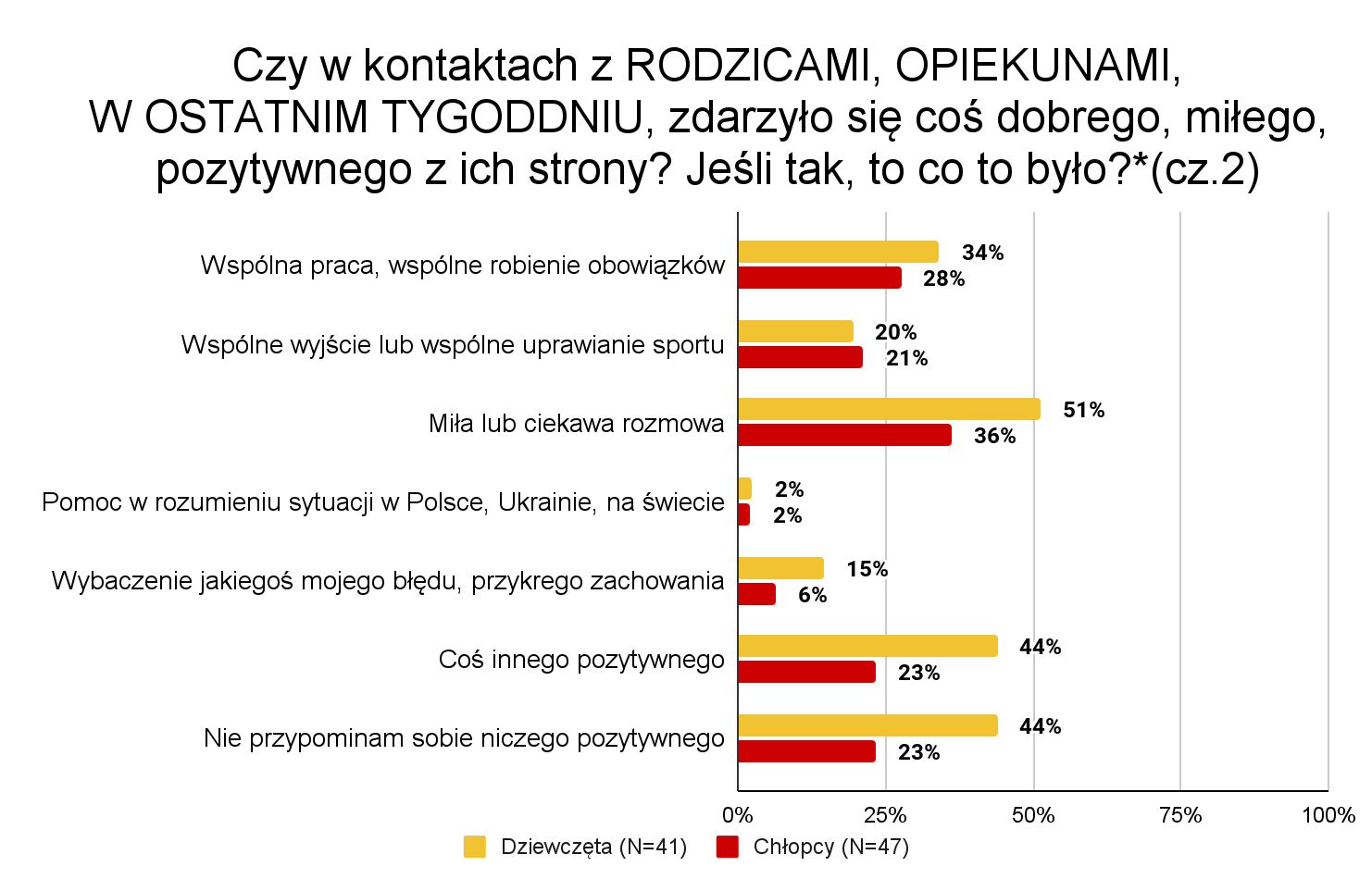 © Fundacja Instytut Profilaktyki Zintegrowanej
*Pytanie wielokrotnego wyboru
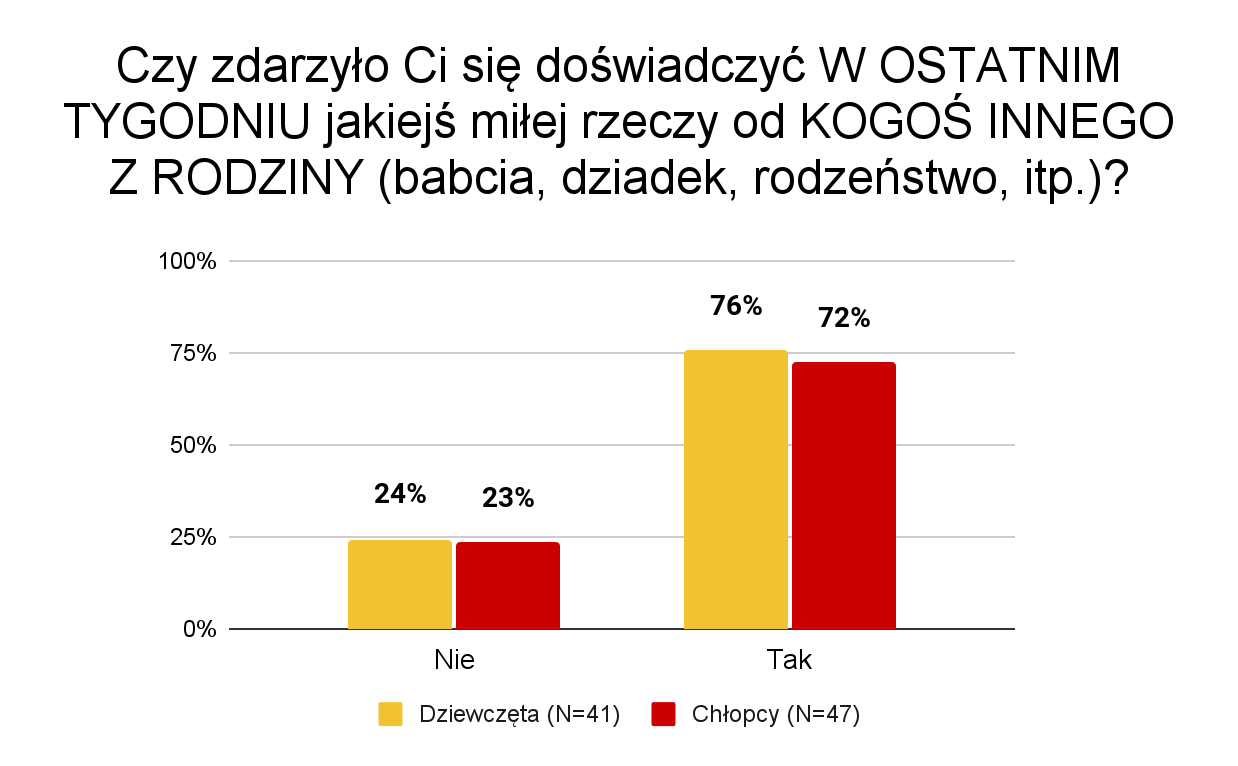 © Fundacja Instytut Profilaktyki Zintegrowanej
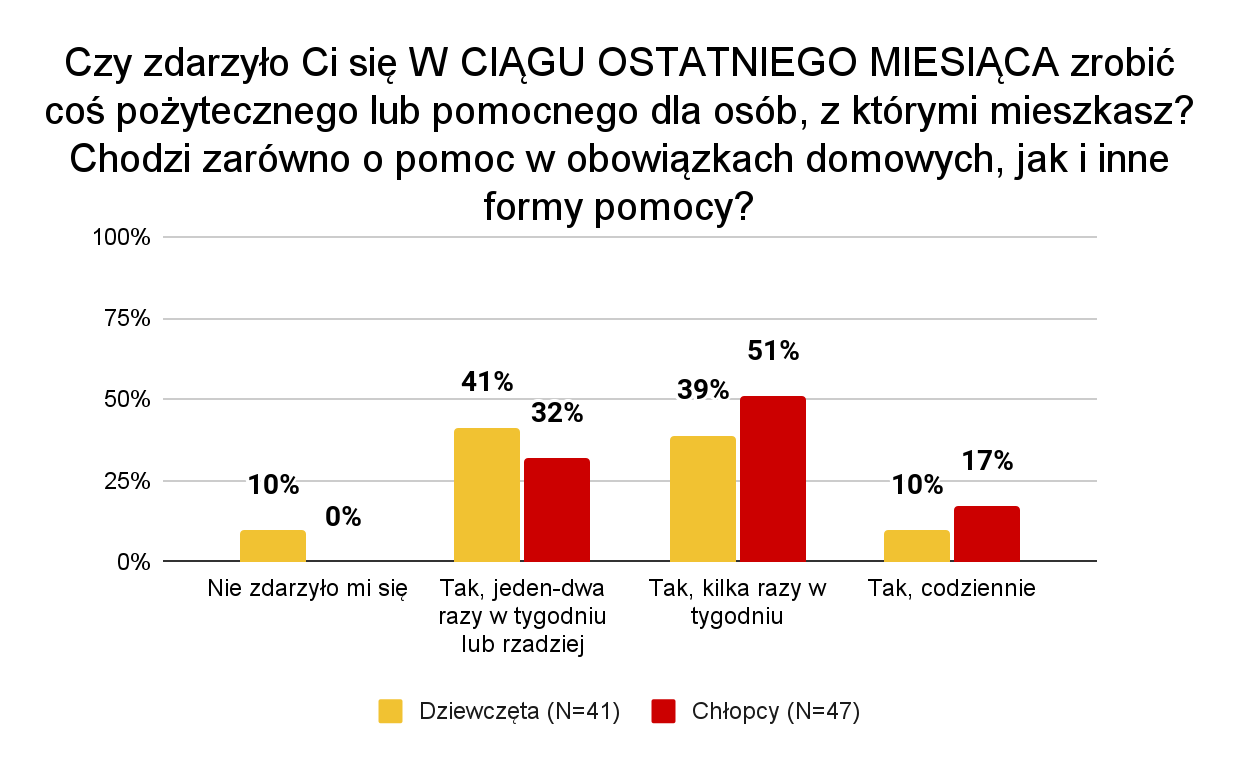 © Fundacja Instytut Profilaktyki Zintegrowanej
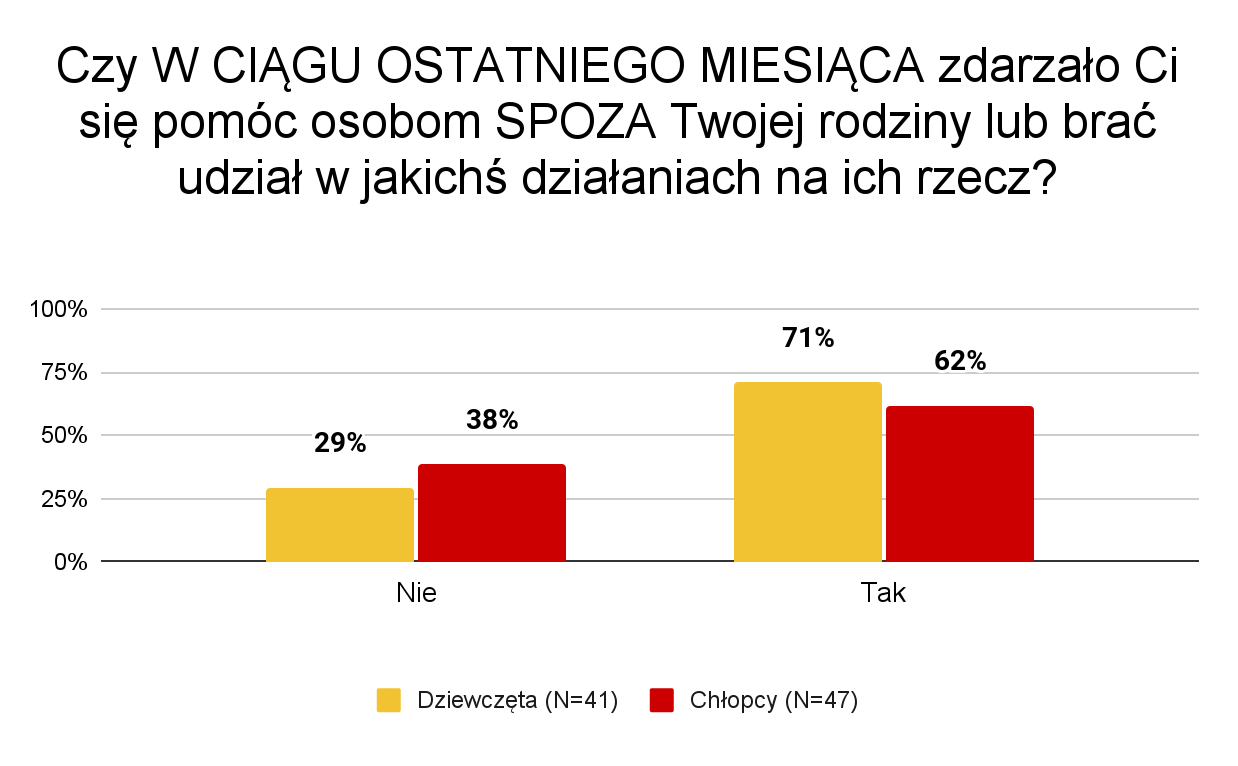 © Fundacja Instytut Profilaktyki Zintegrowanej
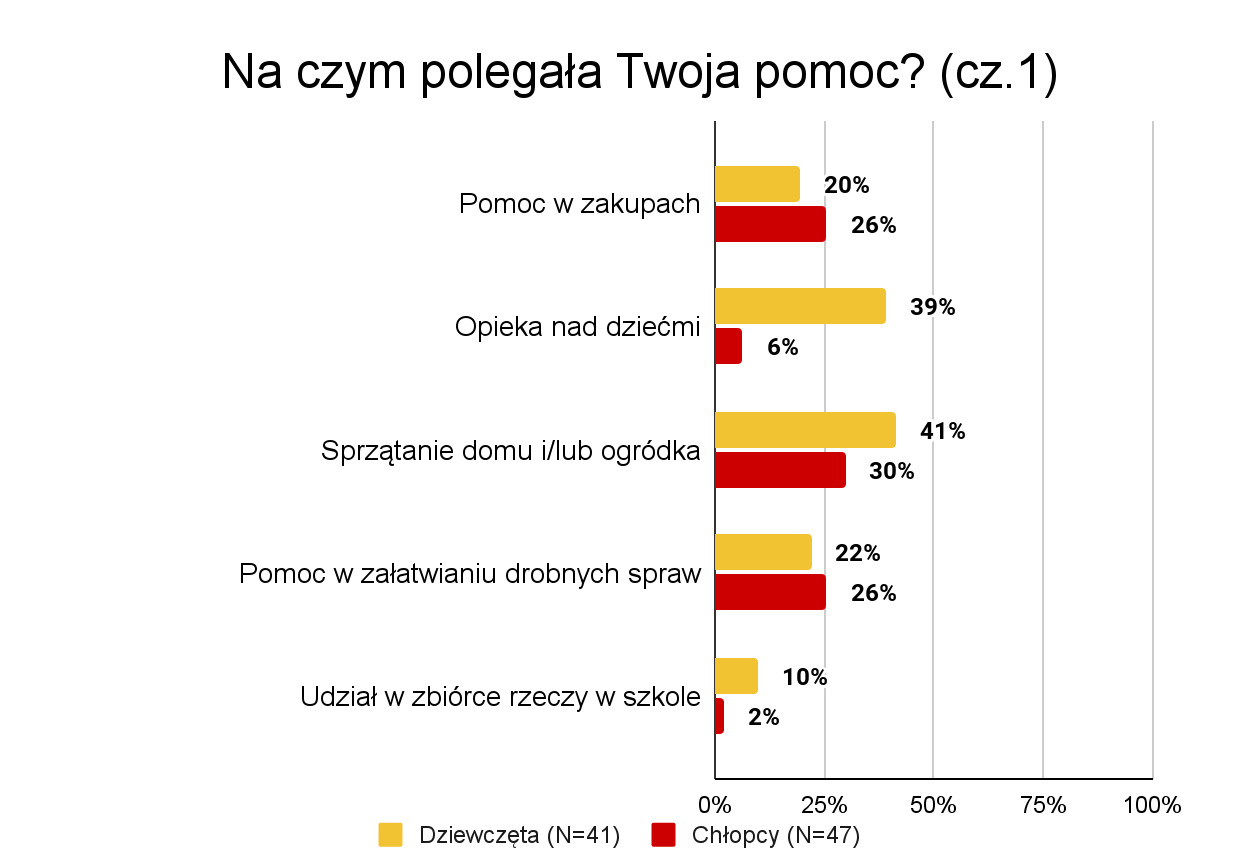 © Fundacja Instytut Profilaktyki Zintegrowanej
*Pytanie wielokrotnego wyboru
[Speaker Notes: proszę, żeby % nie nakładały się na słupki, tylko były obok, jak na innych wykresach]
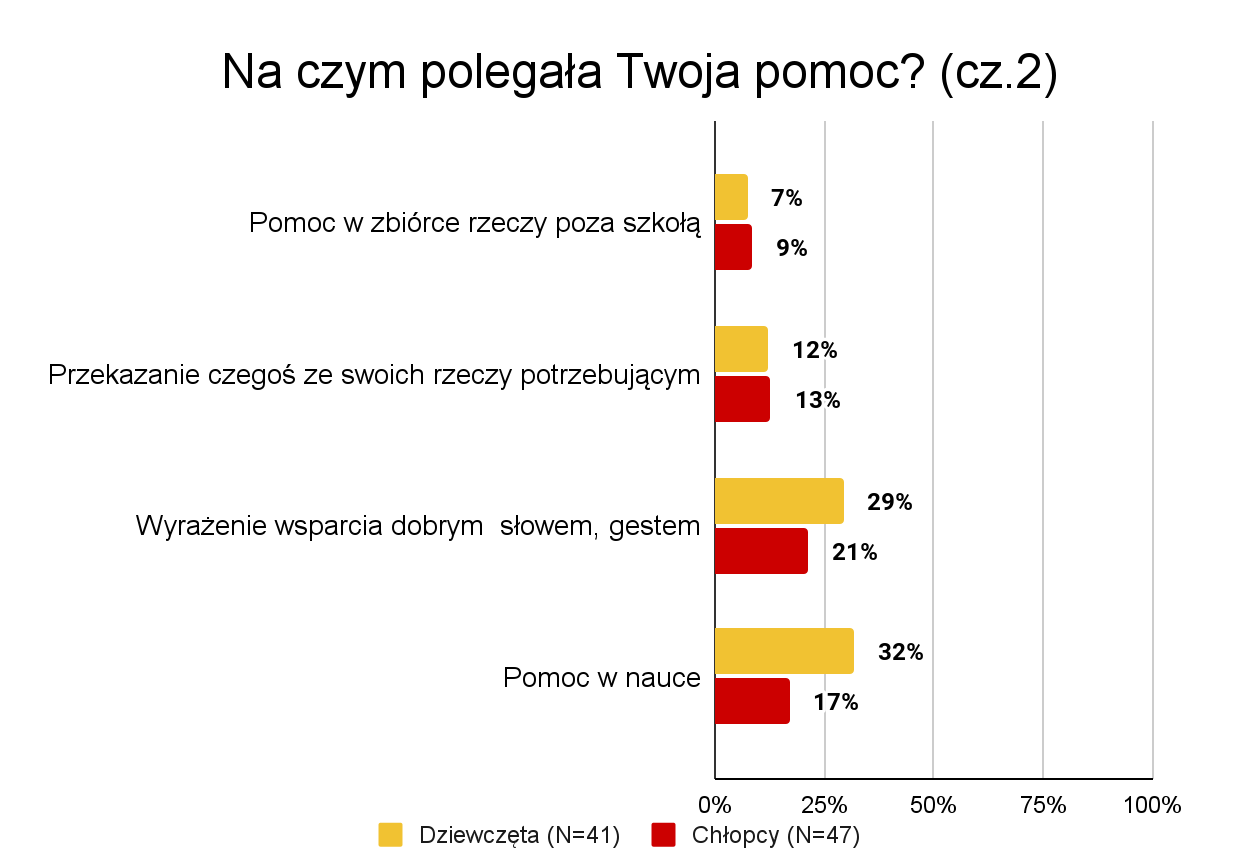 © Fundacja Instytut Profilaktyki Zintegrowanej
*Pytanie wielokrotnego wyboru
[Speaker Notes: tu jest ten sam wykres co poprzednio - chyba powinny być inne odpowiedzi]
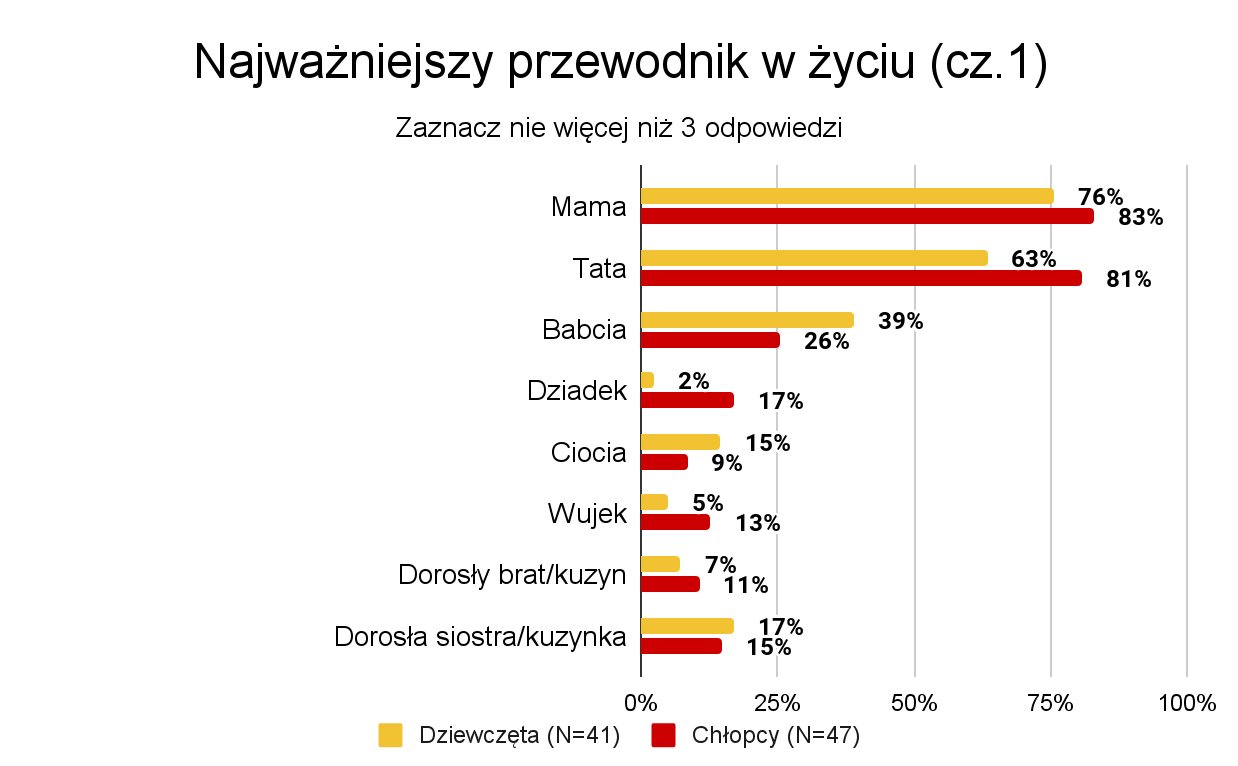 © Fundacja Instytut Profilaktyki Zintegrowanej
*Pytanie wielokrotnego wyboru
[Speaker Notes: można zaznaczyć nie wiecej niż 3 odowiedzi]
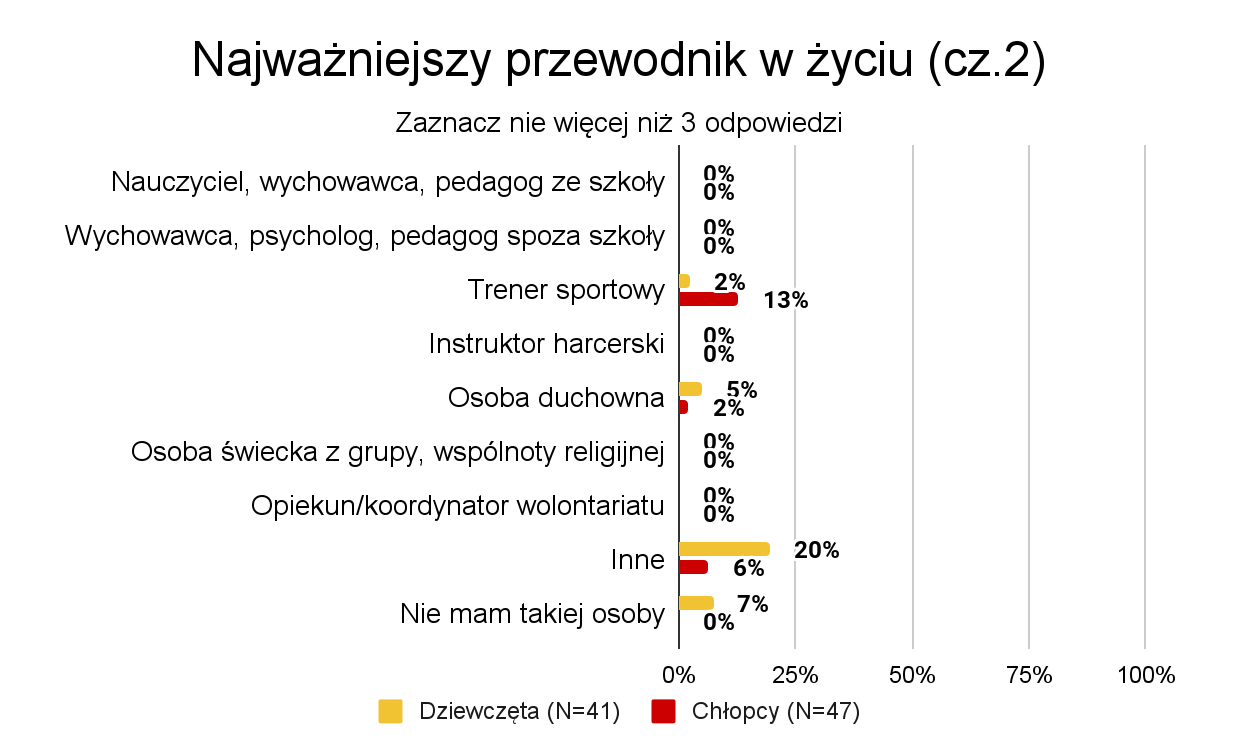 © Fundacja Instytut Profilaktyki Zintegrowanej
*Pytanie wielokrotnego wyboru
[Speaker Notes: można zaznaczyć nie wiecej niż 3 odowiedzi]
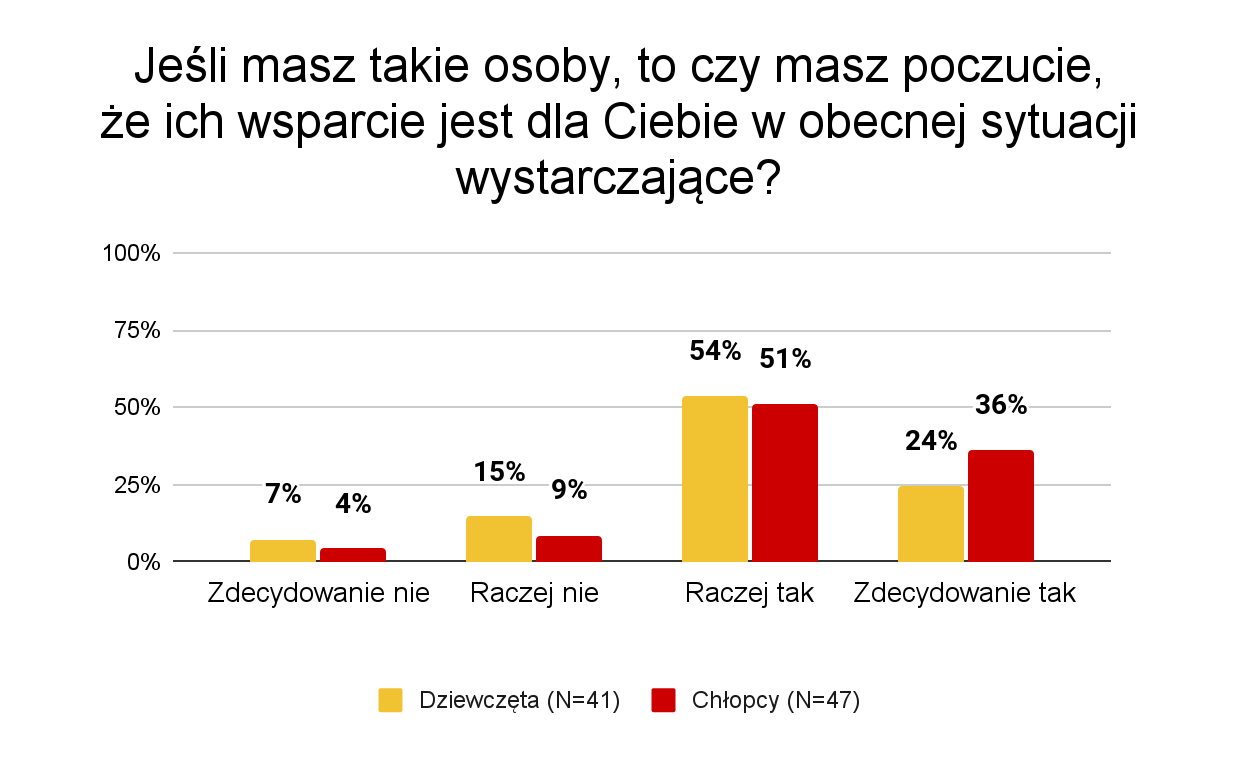 © Fundacja Instytut Profilaktyki Zintegrowanej
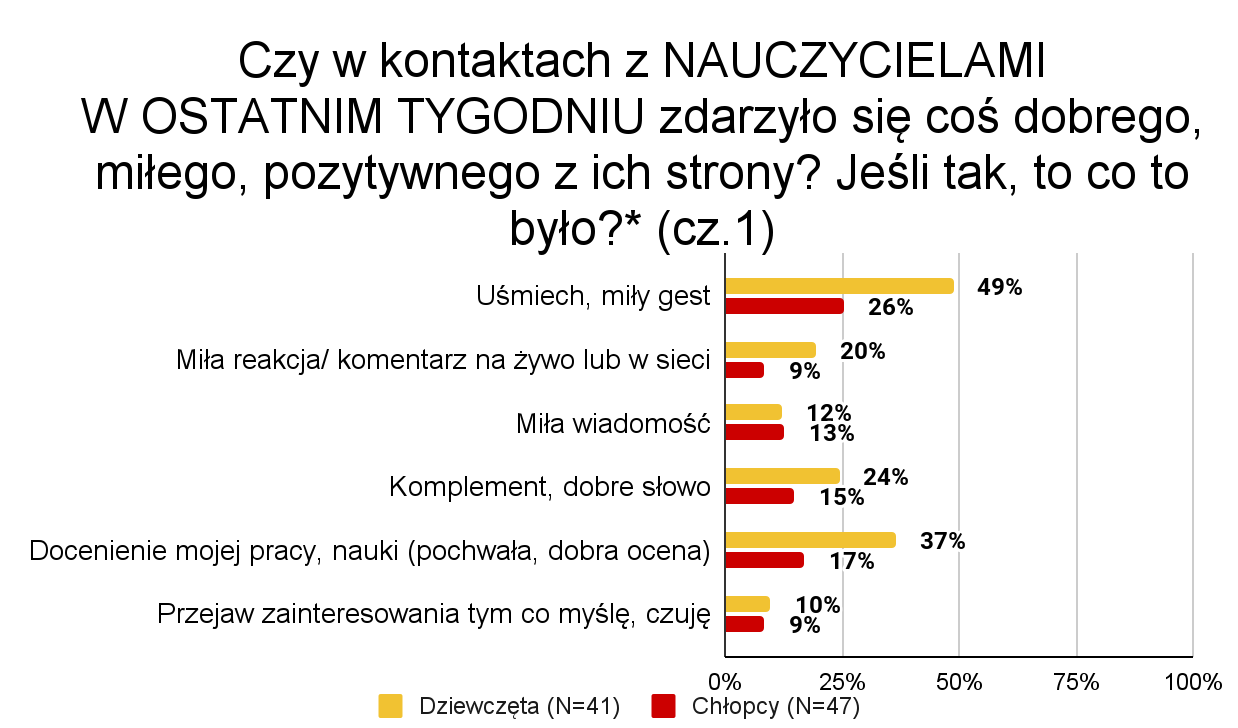 © Fundacja Instytut Profilaktyki Zintegrowanej
*Pytanie wielokrotnego wyboru
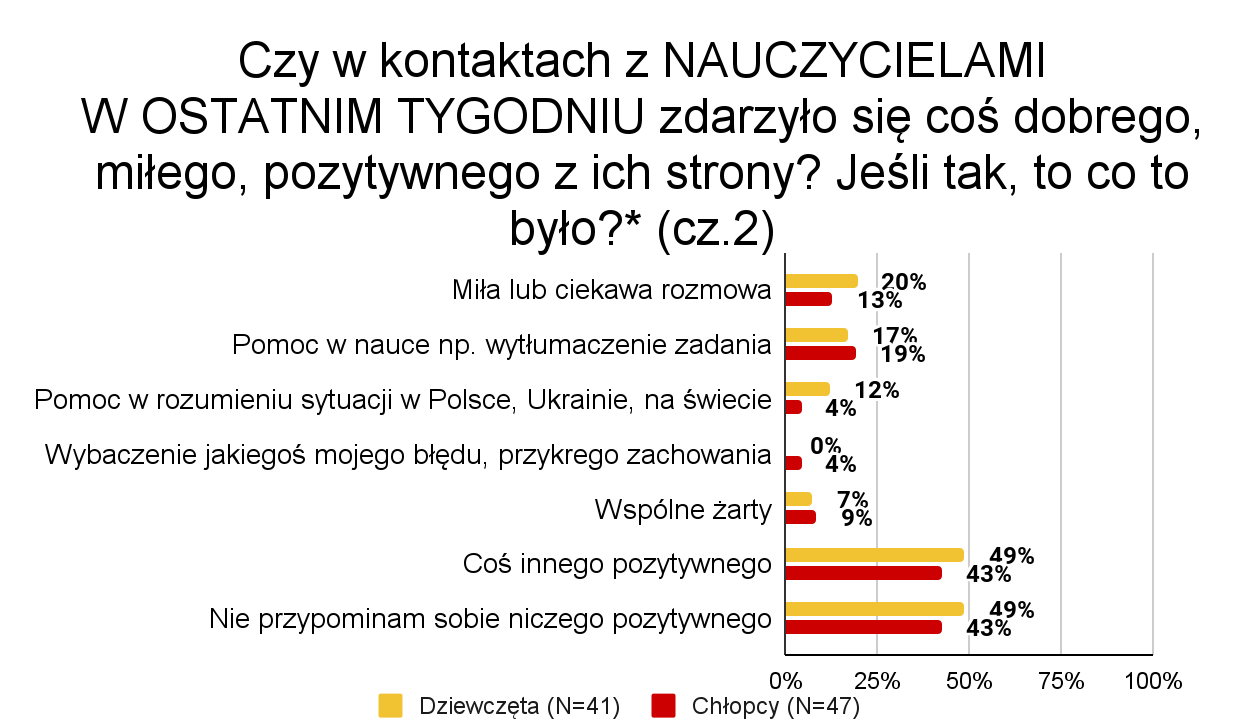 © Fundacja Instytut Profilaktyki Zintegrowanej
*Pytanie wielokrotnego wyboru
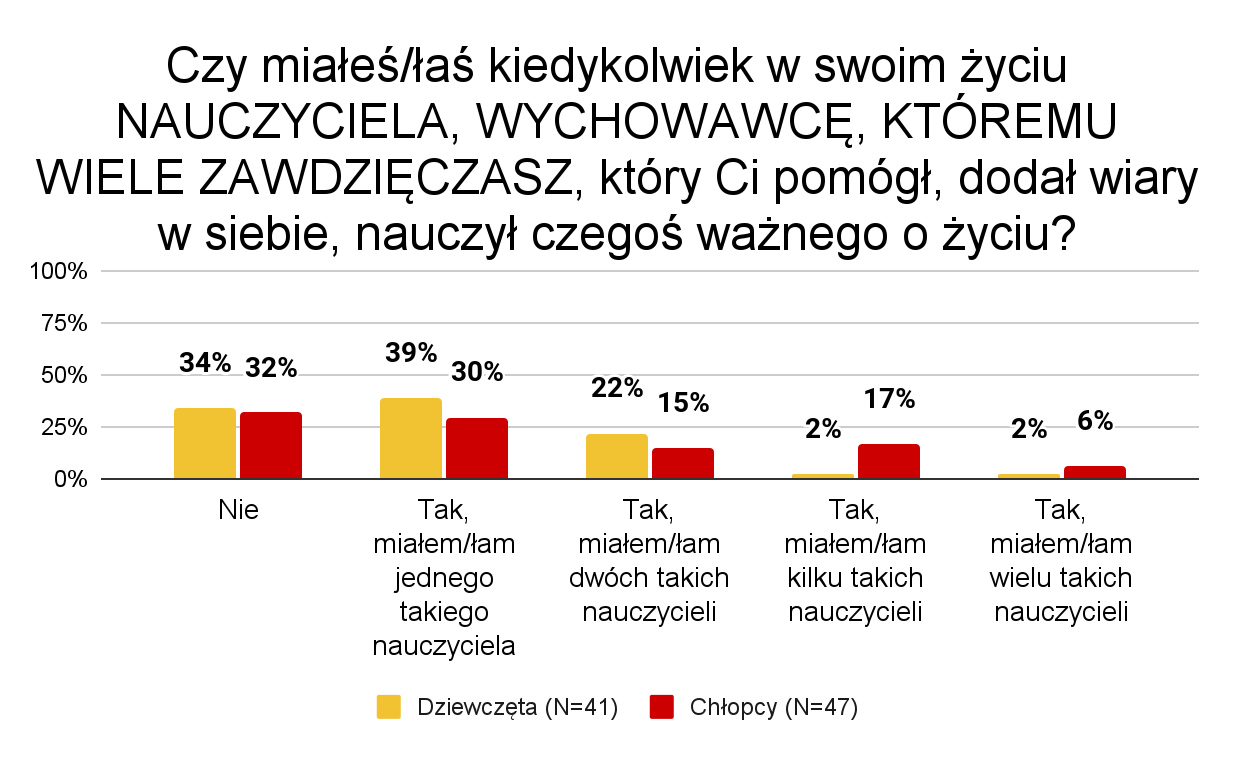 © Fundacja Instytut Profilaktyki Zintegrowanej
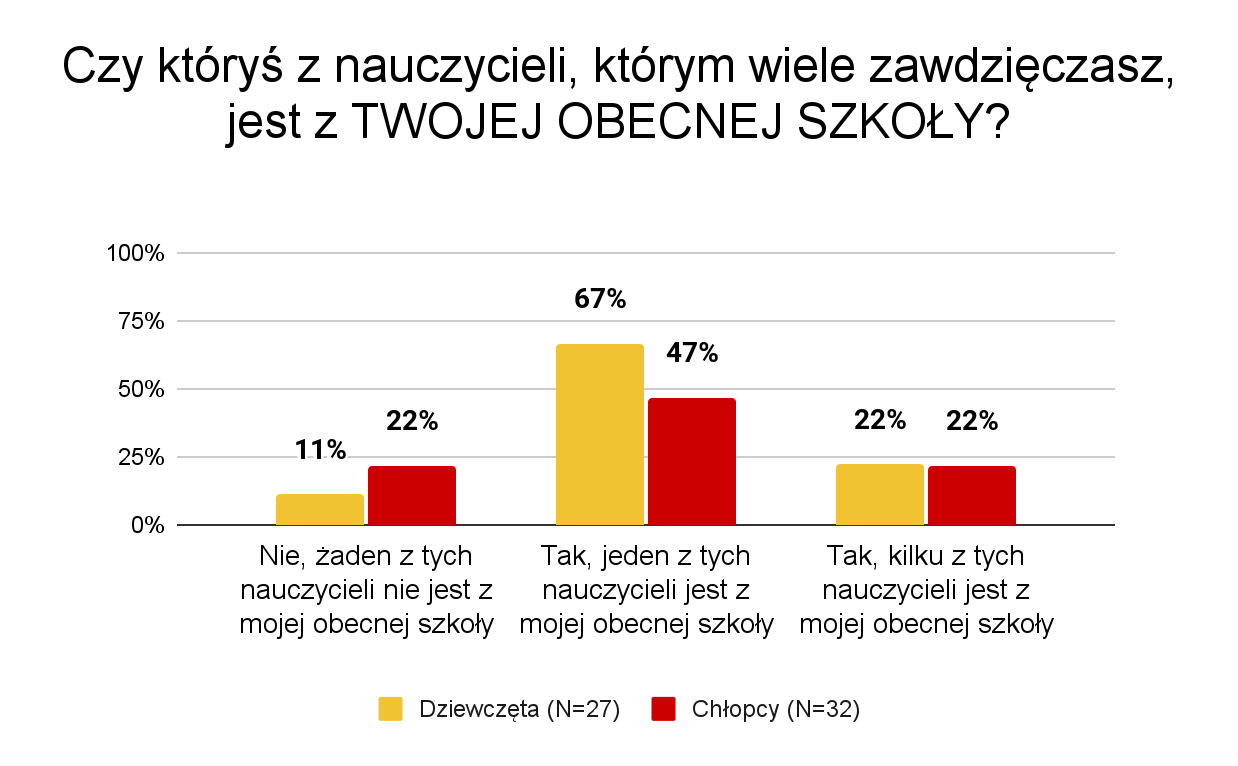 © Fundacja Instytut Profilaktyki Zintegrowanej
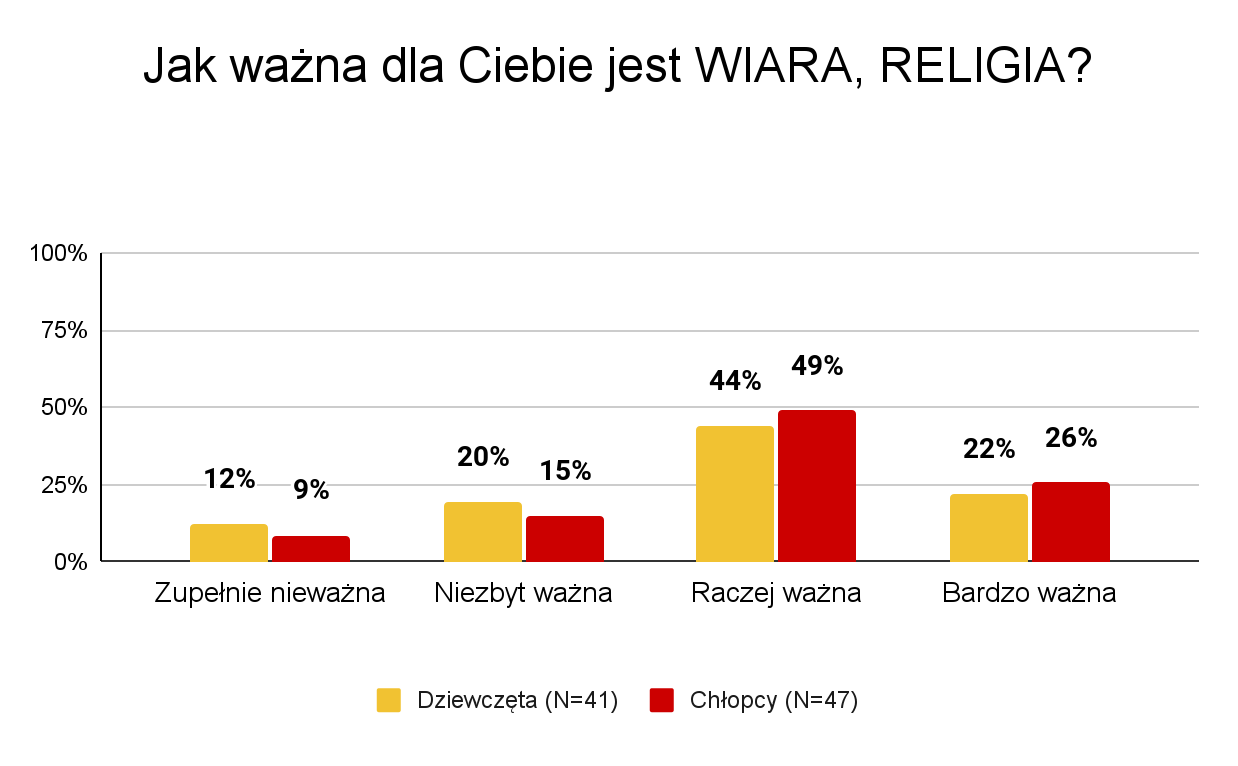 © Fundacja Instytut Profilaktyki Zintegrowanej
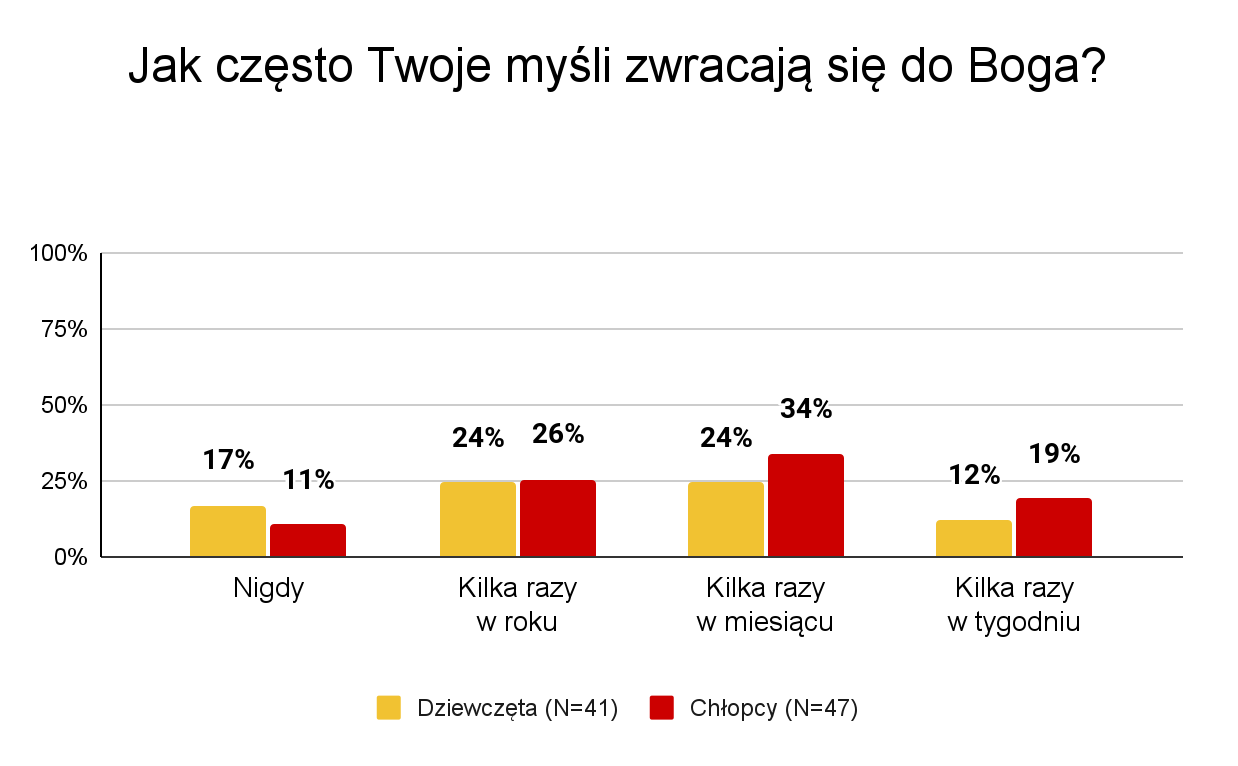 © Fundacja Instytut Profilaktyki Zintegrowanej
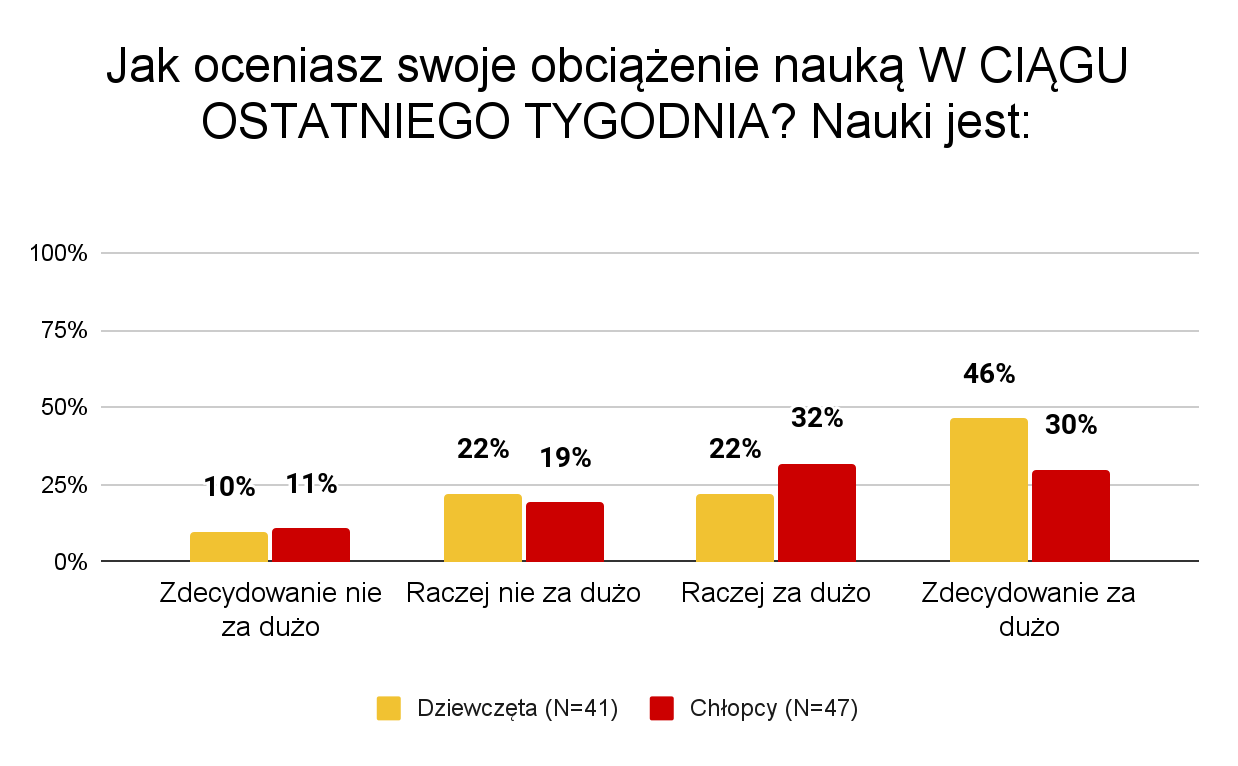 © Fundacja Instytut Profilaktyki Zintegrowanej
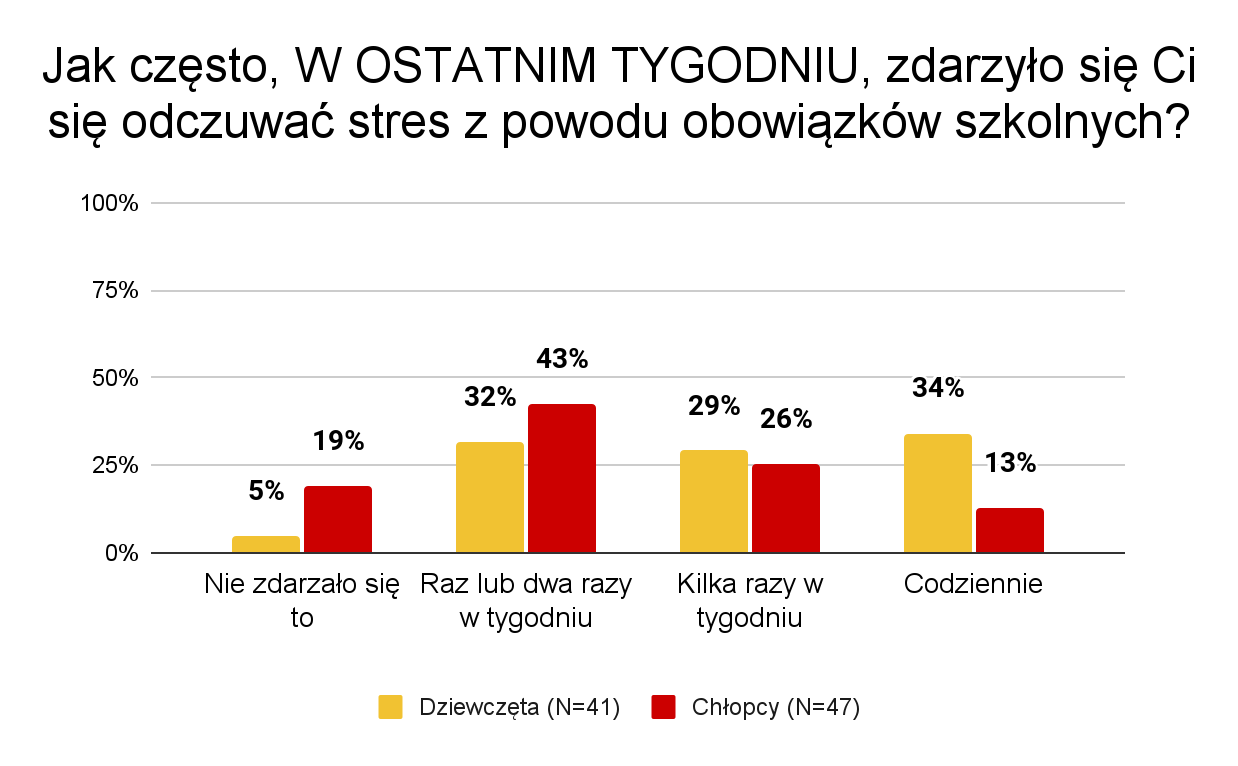 © Fundacja Instytut Profilaktyki Zintegrowanej
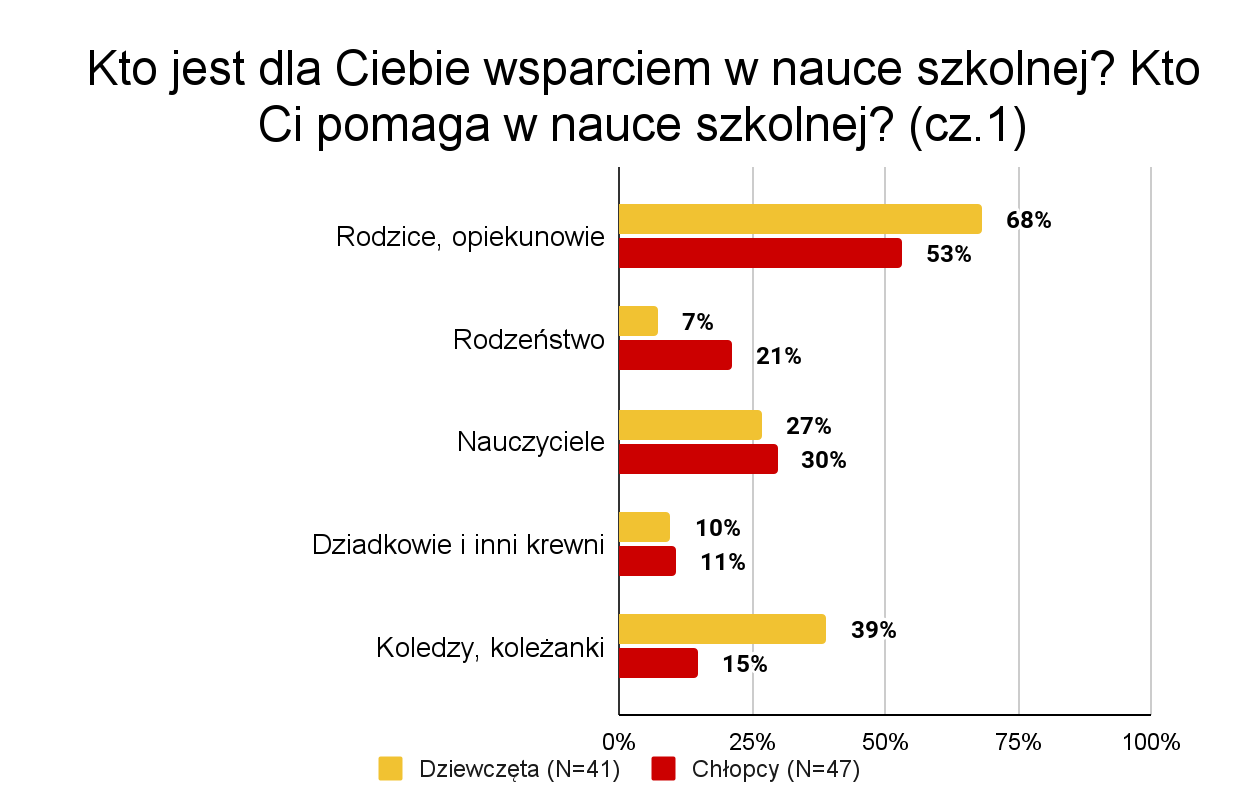 © Fundacja Instytut Profilaktyki Zintegrowanej
*Pytanie wielokrotnego wyboru
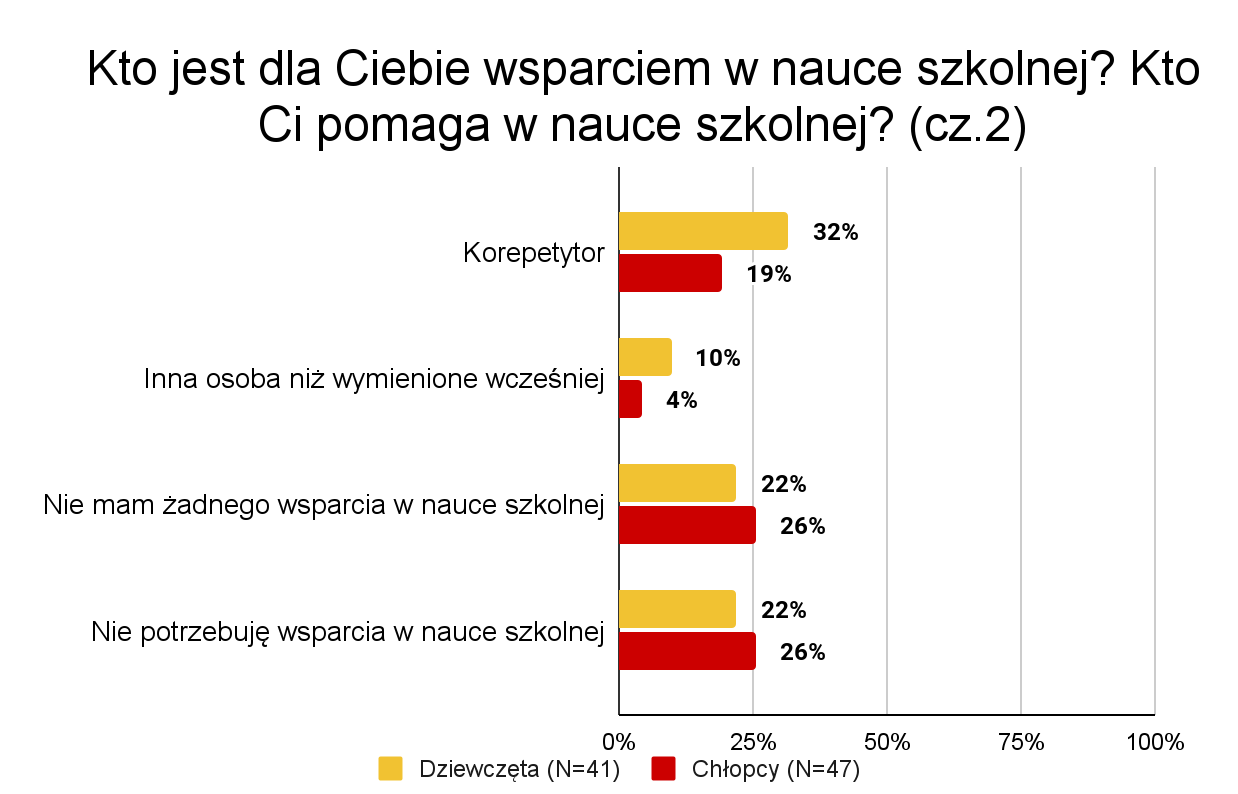 © Fundacja Instytut Profilaktyki Zintegrowanej
*Pytanie wielokrotnego wyboru
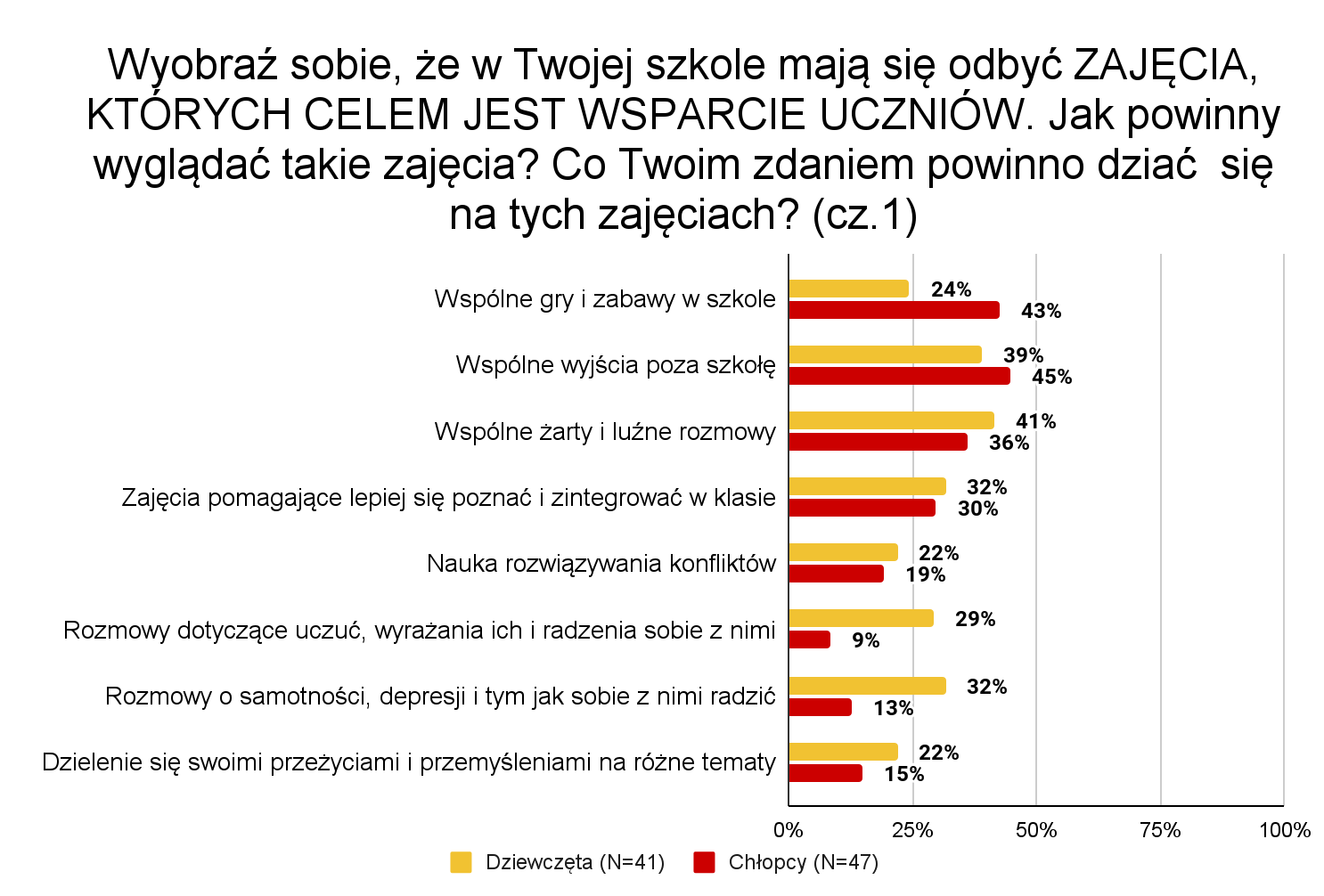 © Fundacja Instytut Profilaktyki Zintegrowanej
*Pytanie wielokrotnego wyboru
[Speaker Notes: tu ? nie może być w ostatniej linijce, proszę o poprawkę
poprawione]
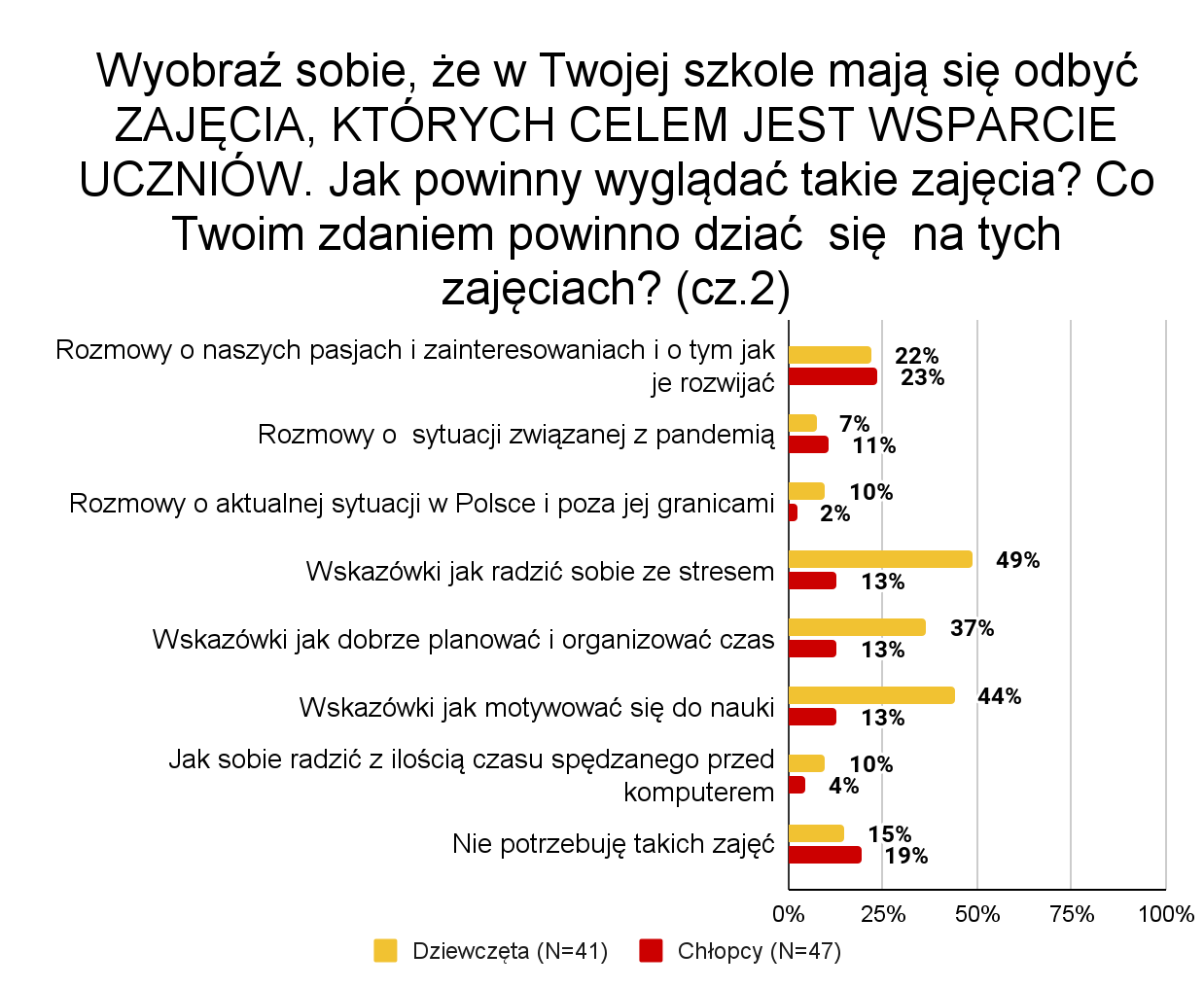 © Fundacja Instytut Profilaktyki Zintegrowanej
*Pytanie wielokrotnego wyboru
[Speaker Notes: tu ? nie może być w ostatniej linijce, proszę o poprawkę
poprawione]
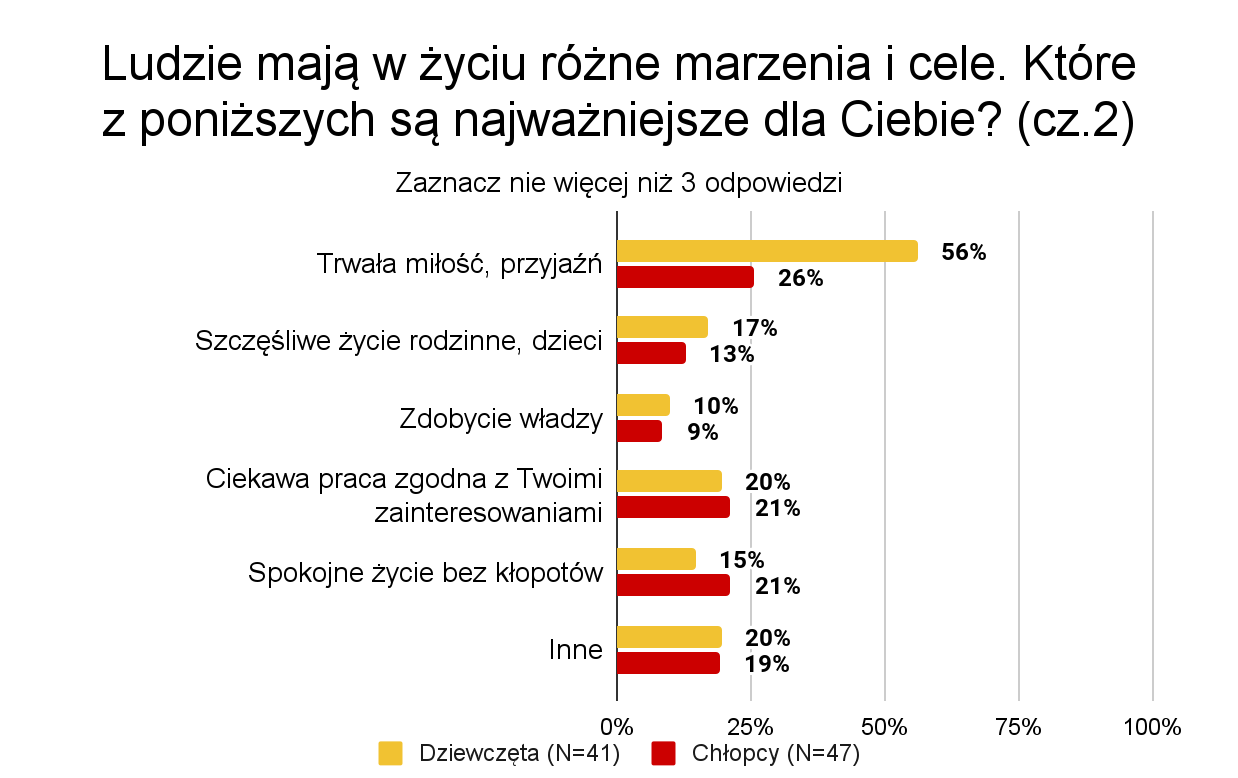 © Fundacja Instytut Profilaktyki Zintegrowanej
*Pytanie wielokrotnego wyboru
[Speaker Notes: można zaznaczyć nie więcej niz 3 odpowiedzi]
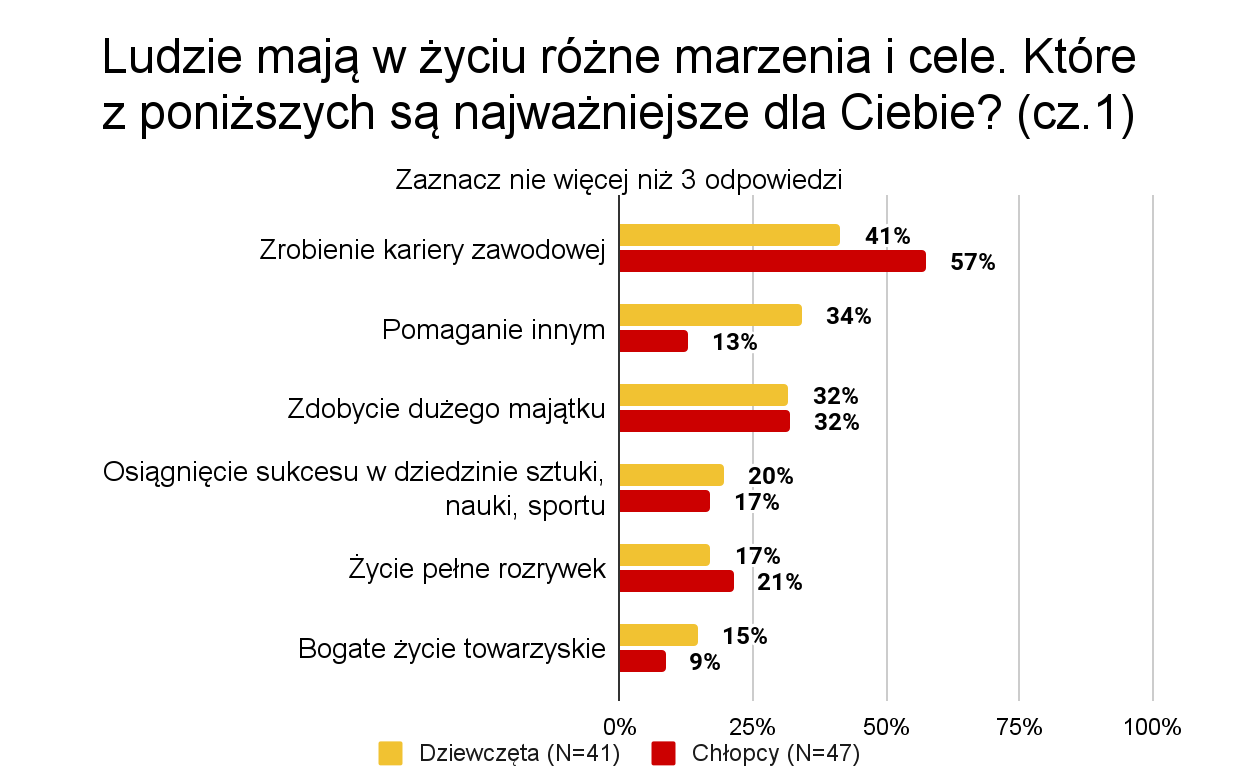 © Fundacja Instytut Profilaktyki Zintegrowanej
*Pytanie wielokrotnego wyboru
[Speaker Notes: można zaznaczyć nie więcej niz 3 odpowiedzi]
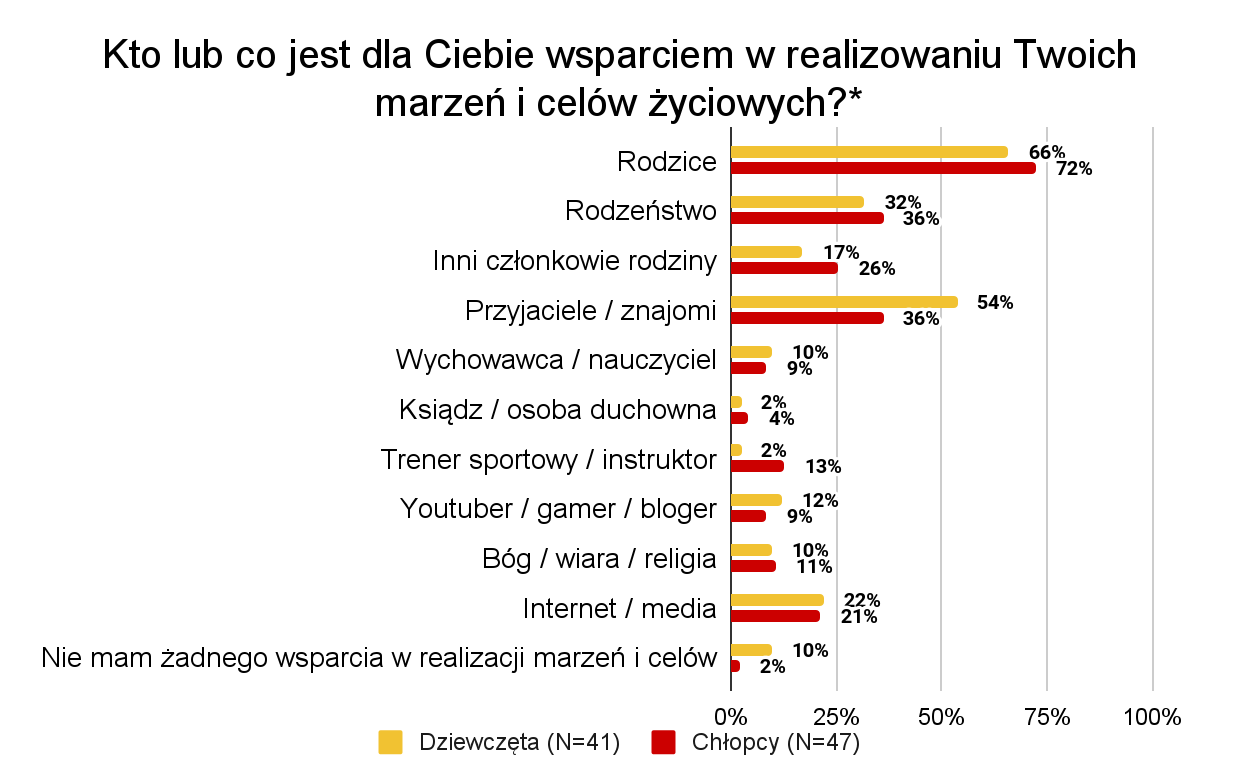 © Fundacja Instytut Profilaktyki Zintegrowanej
*Pytanie wielokrotnego wyboru
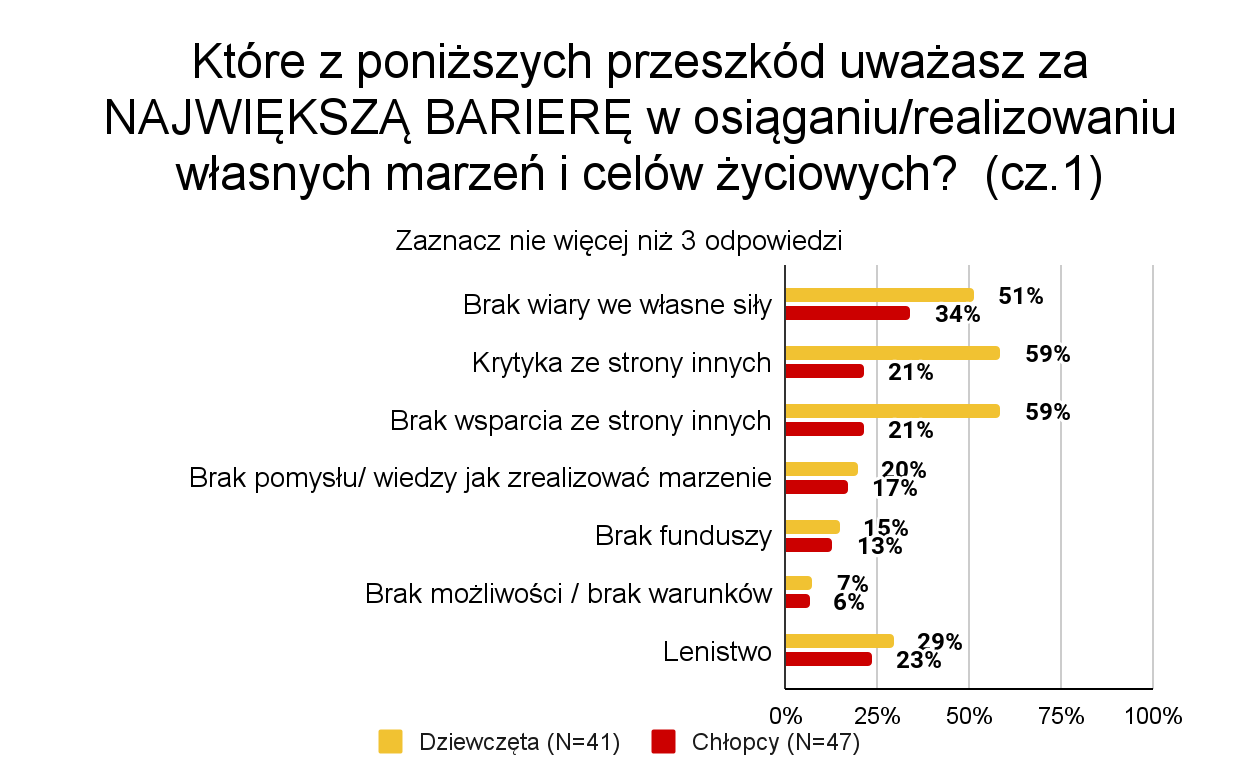 © Fundacja Instytut Profilaktyki Zintegrowanej
*Pytanie wielokrotnego wyboru
[Speaker Notes: można zaznaczyć nie więcej niz 3 odpowiedzi]
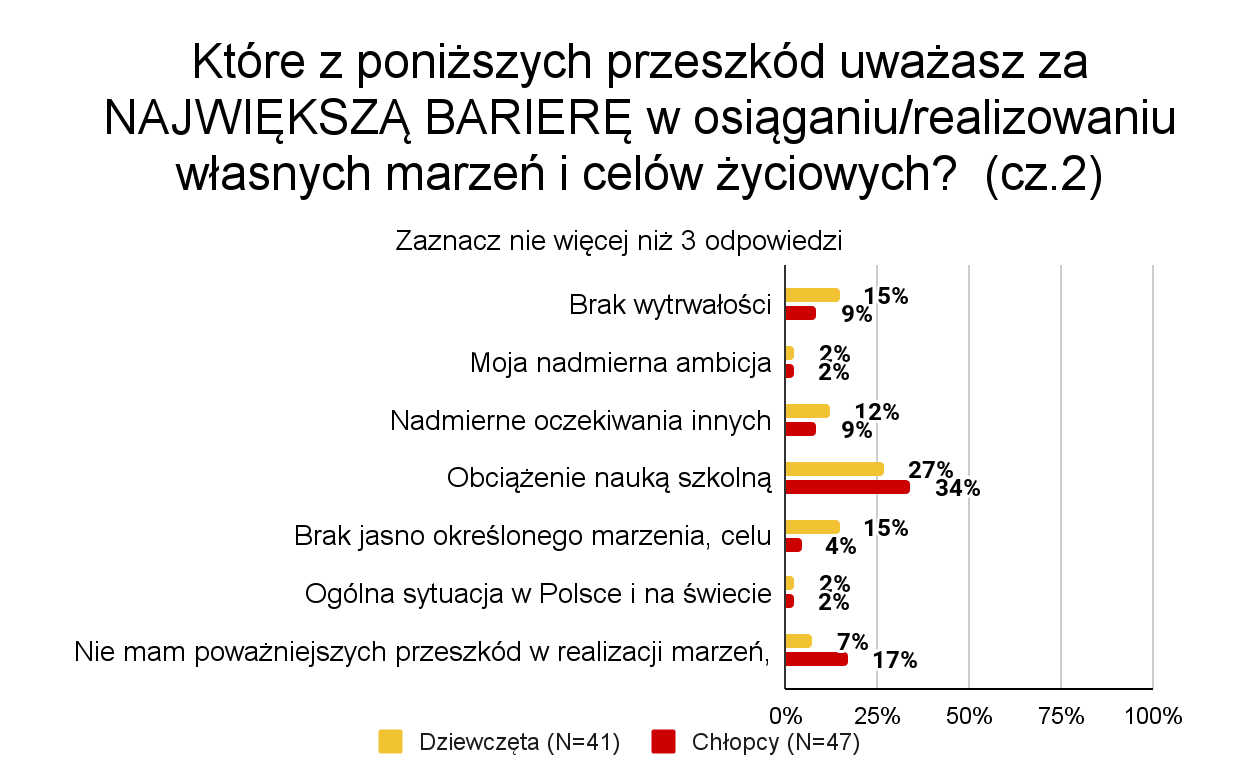 © Fundacja Instytut Profilaktyki Zintegrowanej
*Pytanie wielokrotnego wyboru
[Speaker Notes: można zaznaczyć nie więcej niz 3 odpowiedzi]
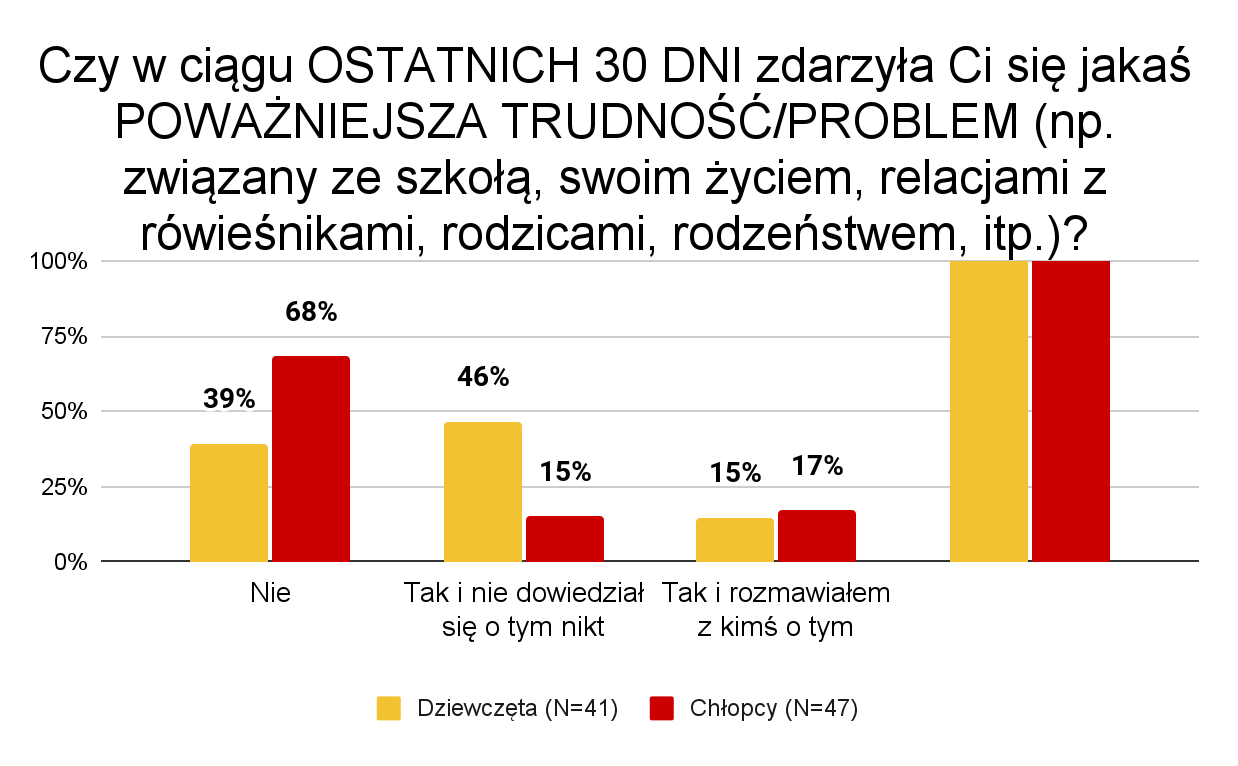 © Fundacja Instytut Profilaktyki Zintegrowanej
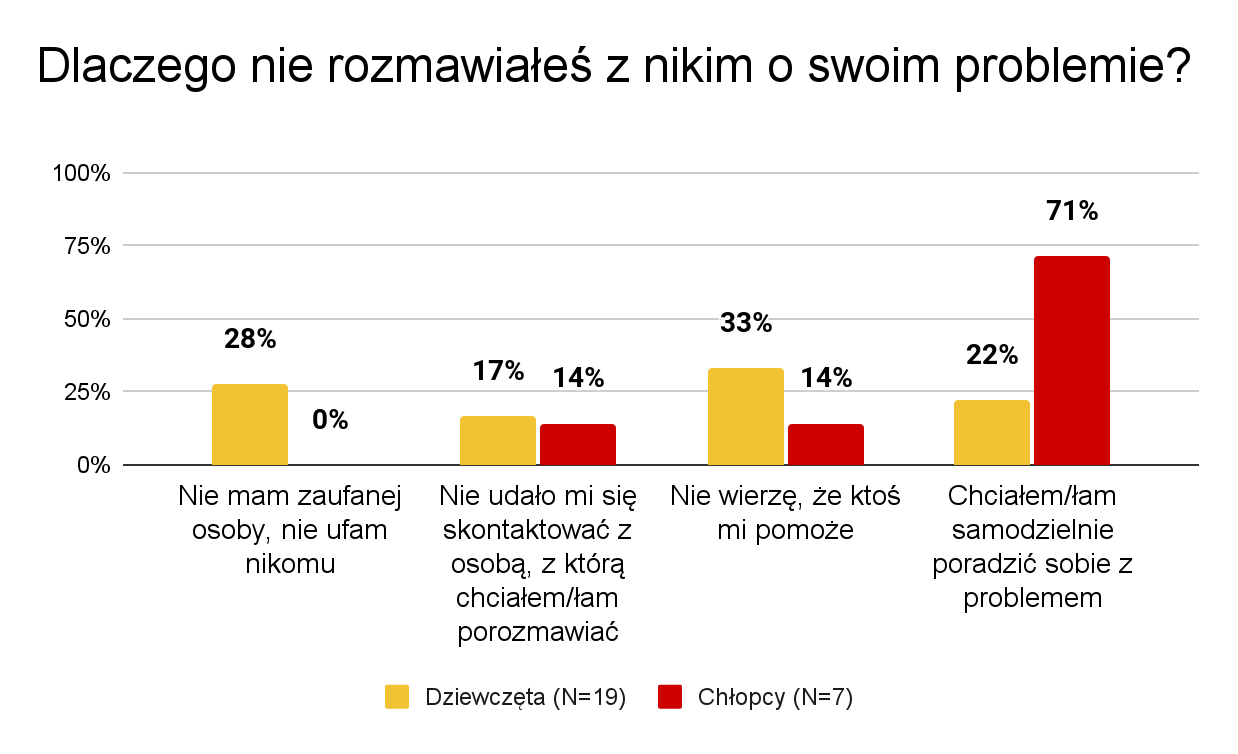 © Fundacja Instytut Profilaktyki Zintegrowanej
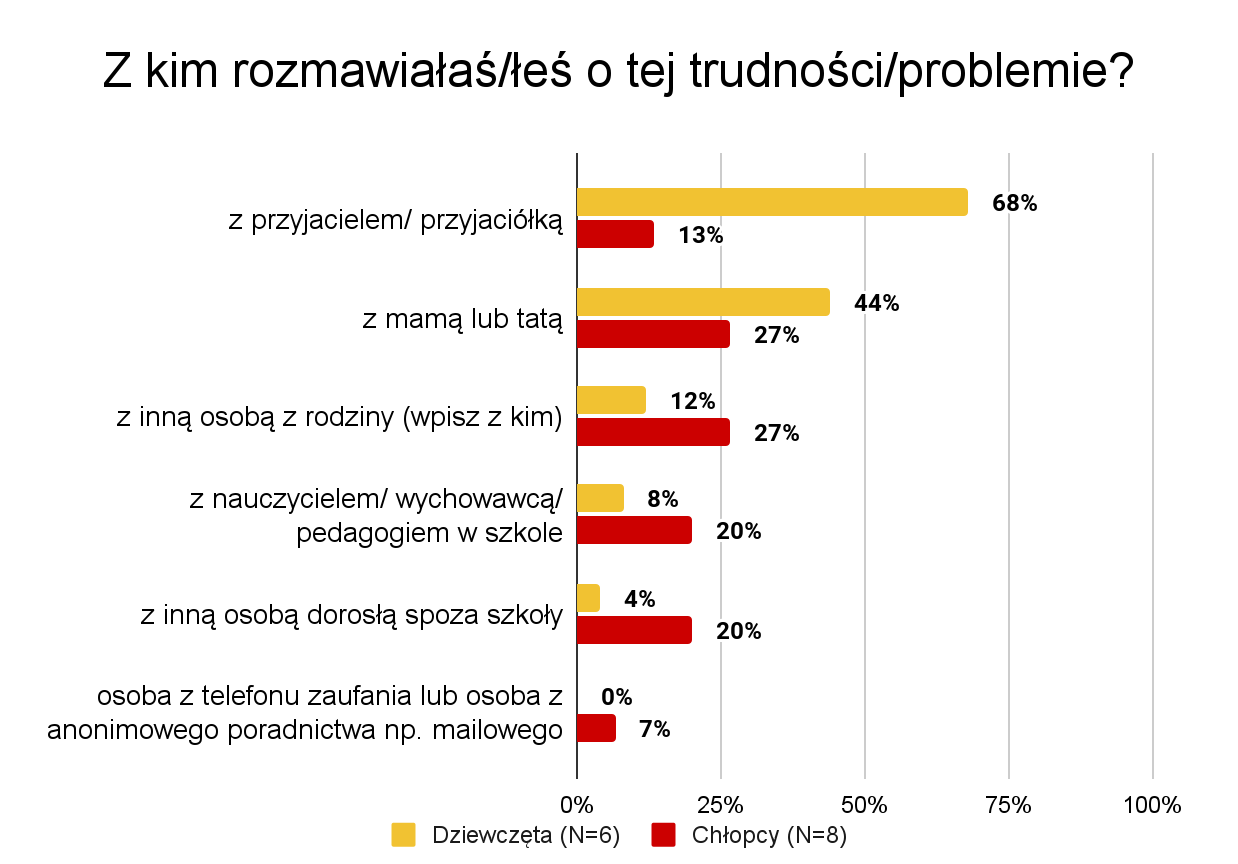 © Fundacja Instytut Profilaktyki Zintegrowanej
*Pytanie wielokrotnego wyboru
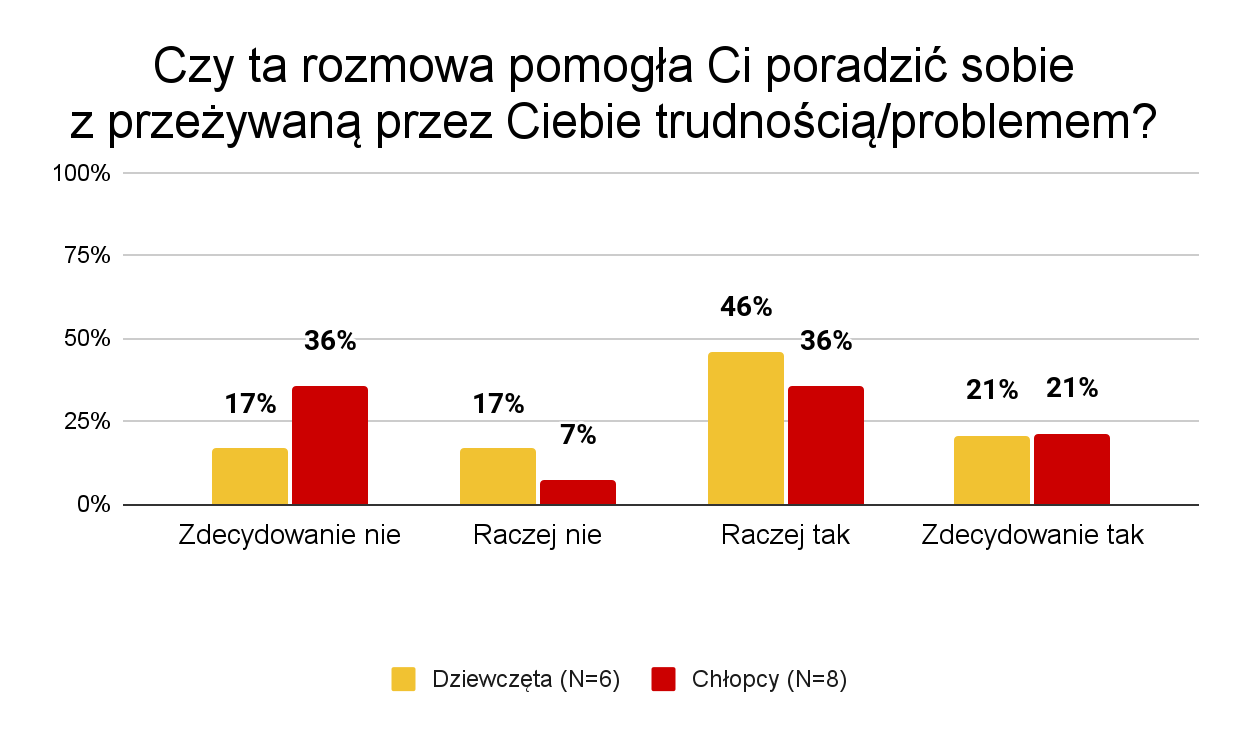 © Fundacja Instytut Profilaktyki Zintegrowanej
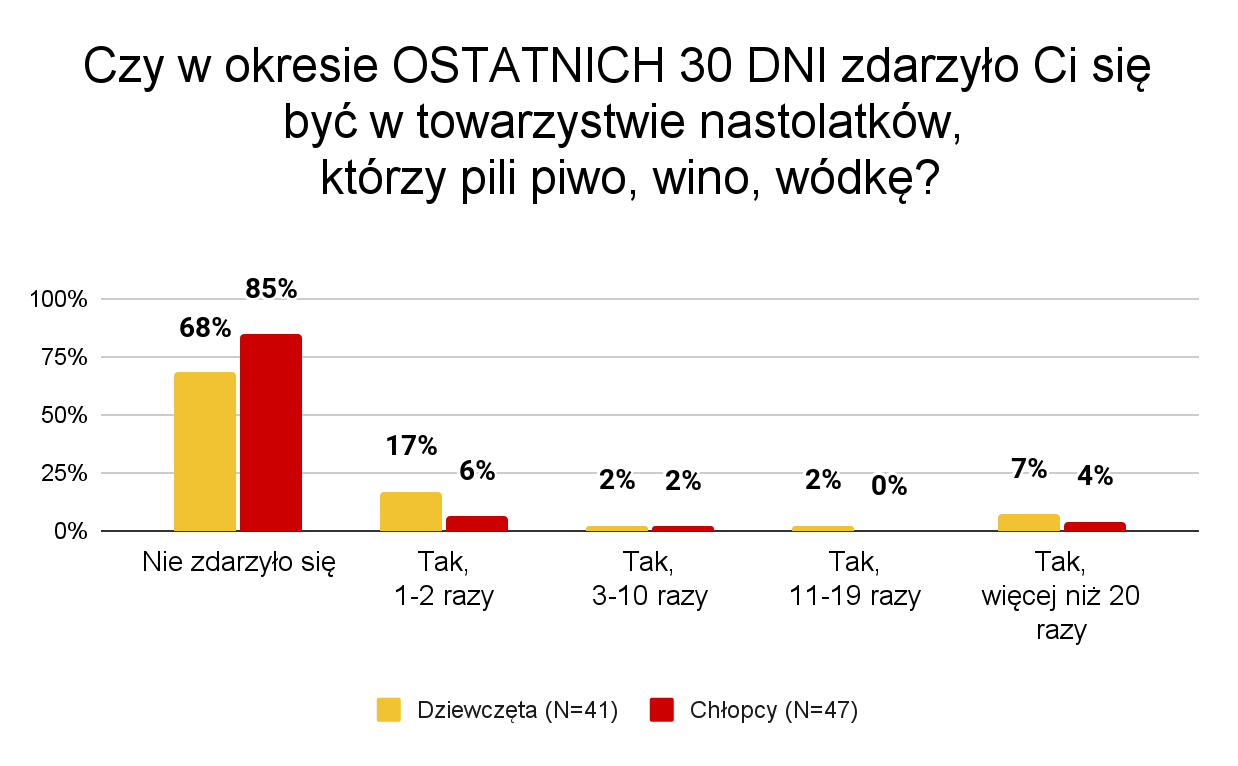 © Fundacja Instytut Profilaktyki Zintegrowanej
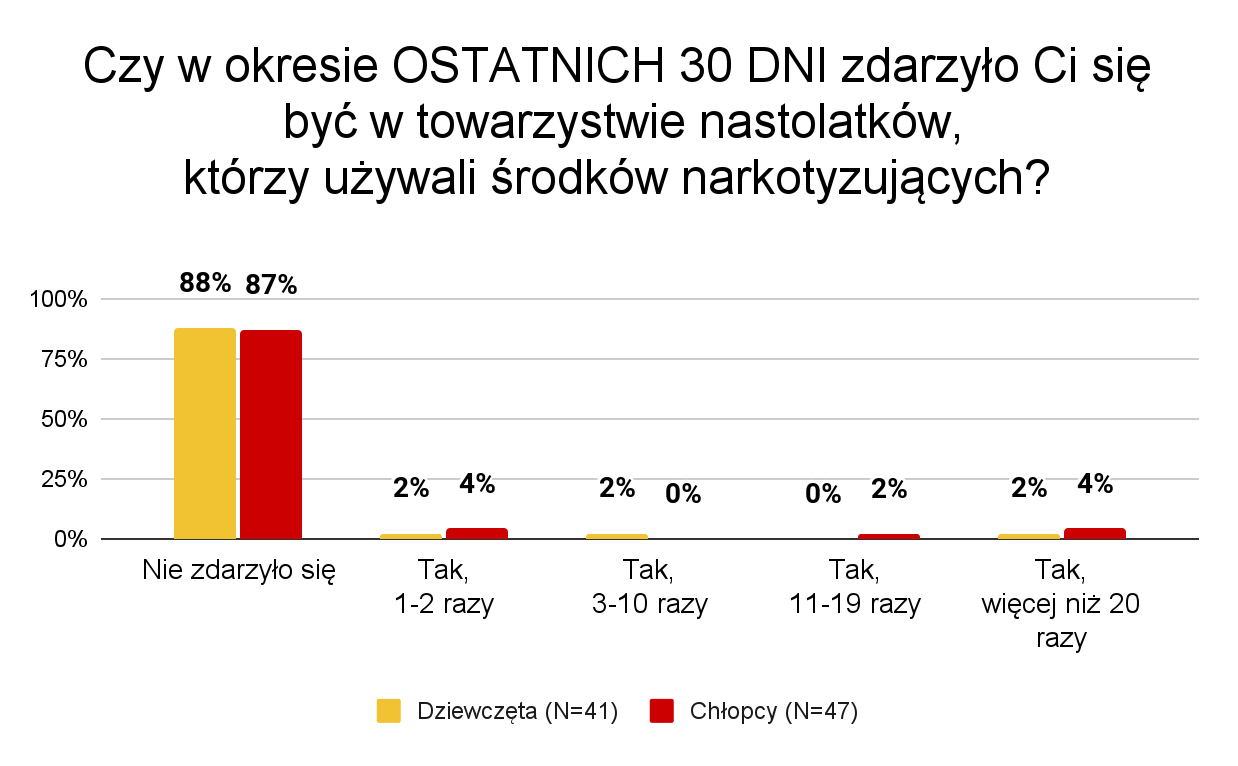 © Fundacja Instytut Profilaktyki Zintegrowanej
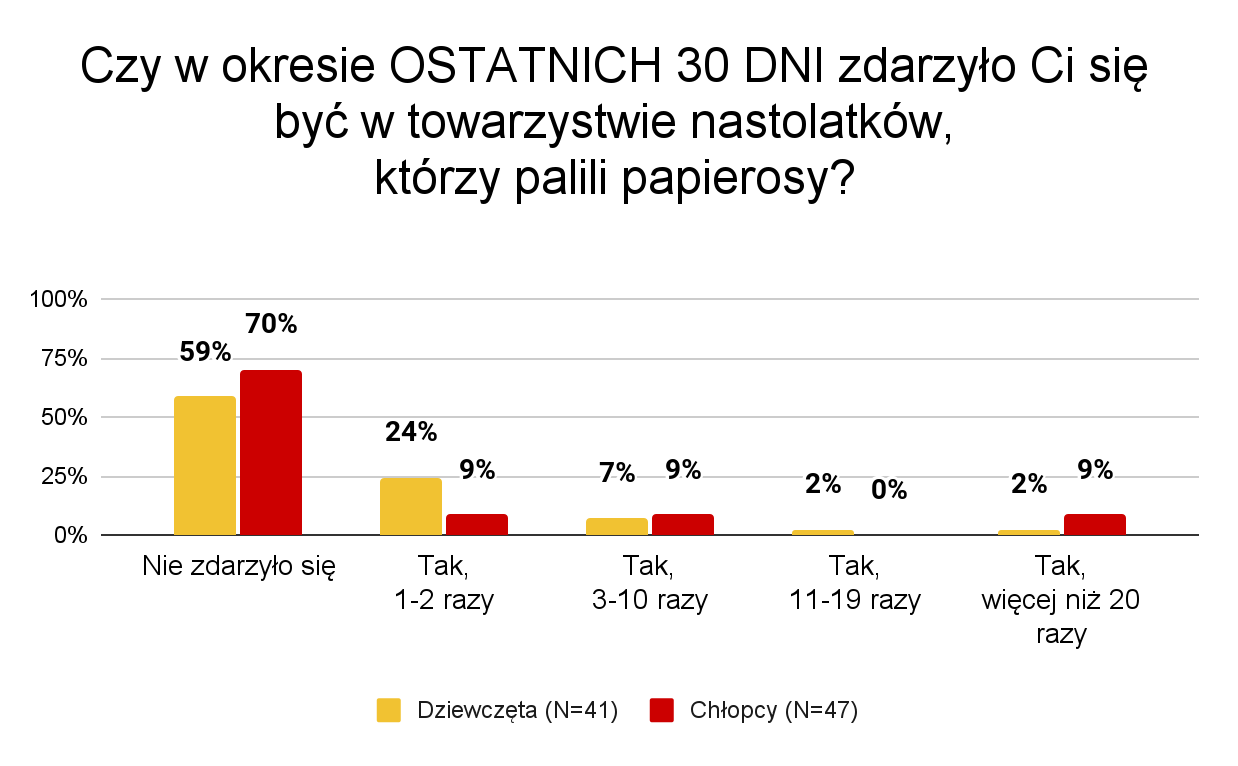 © Fundacja Instytut Profilaktyki Zintegrowanej
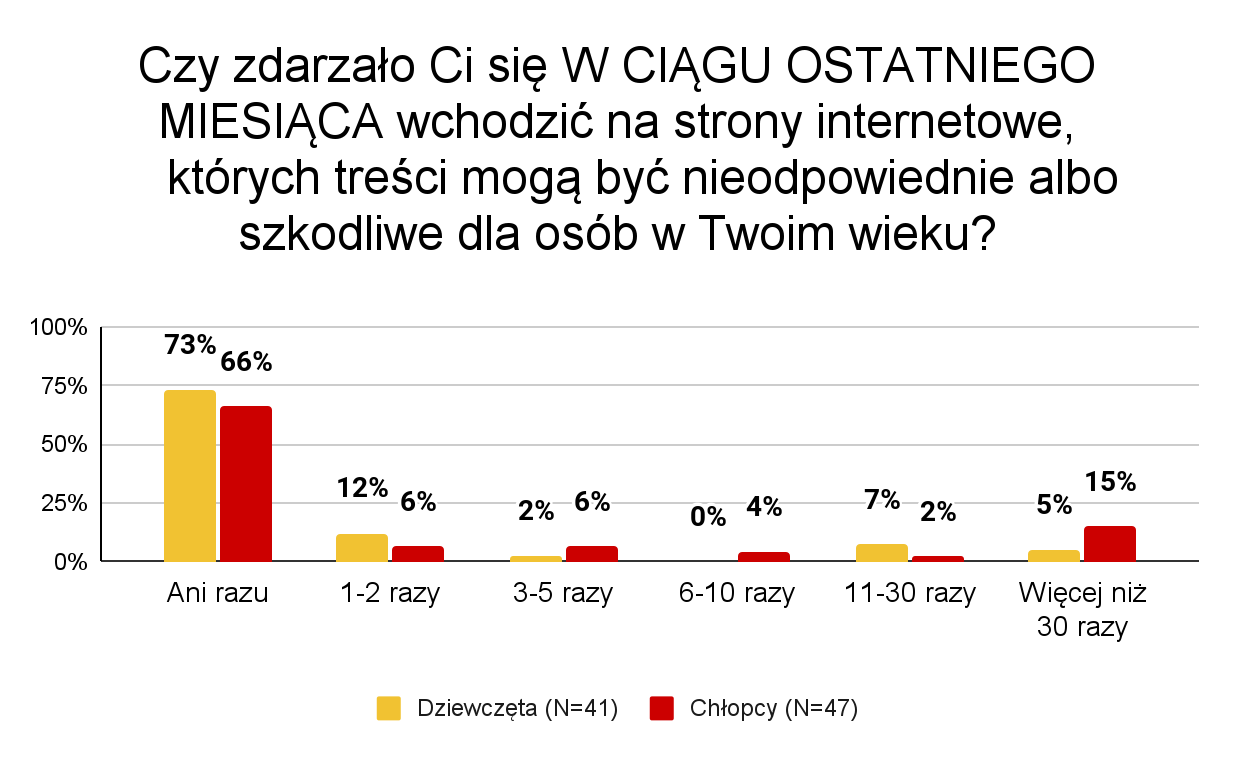 © Fundacja Instytut Profilaktyki Zintegrowanej
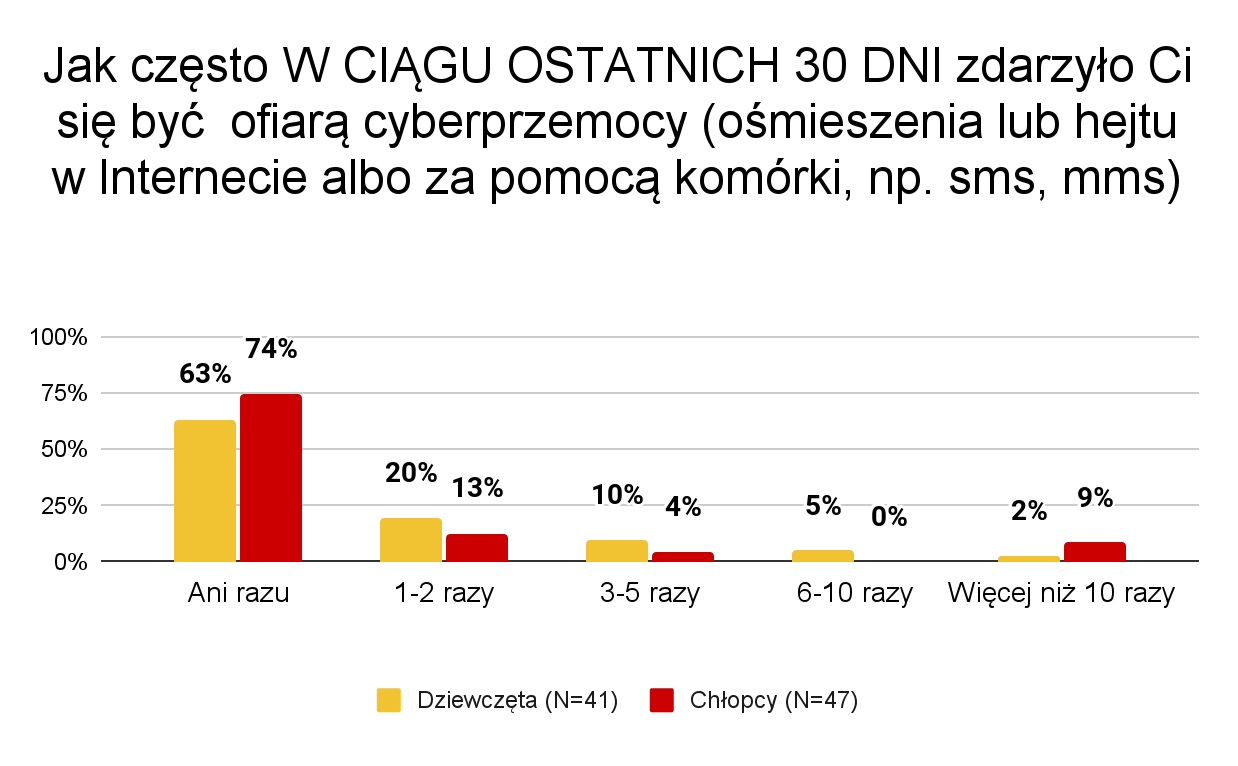 © Fundacja Instytut Profilaktyki Zintegrowanej
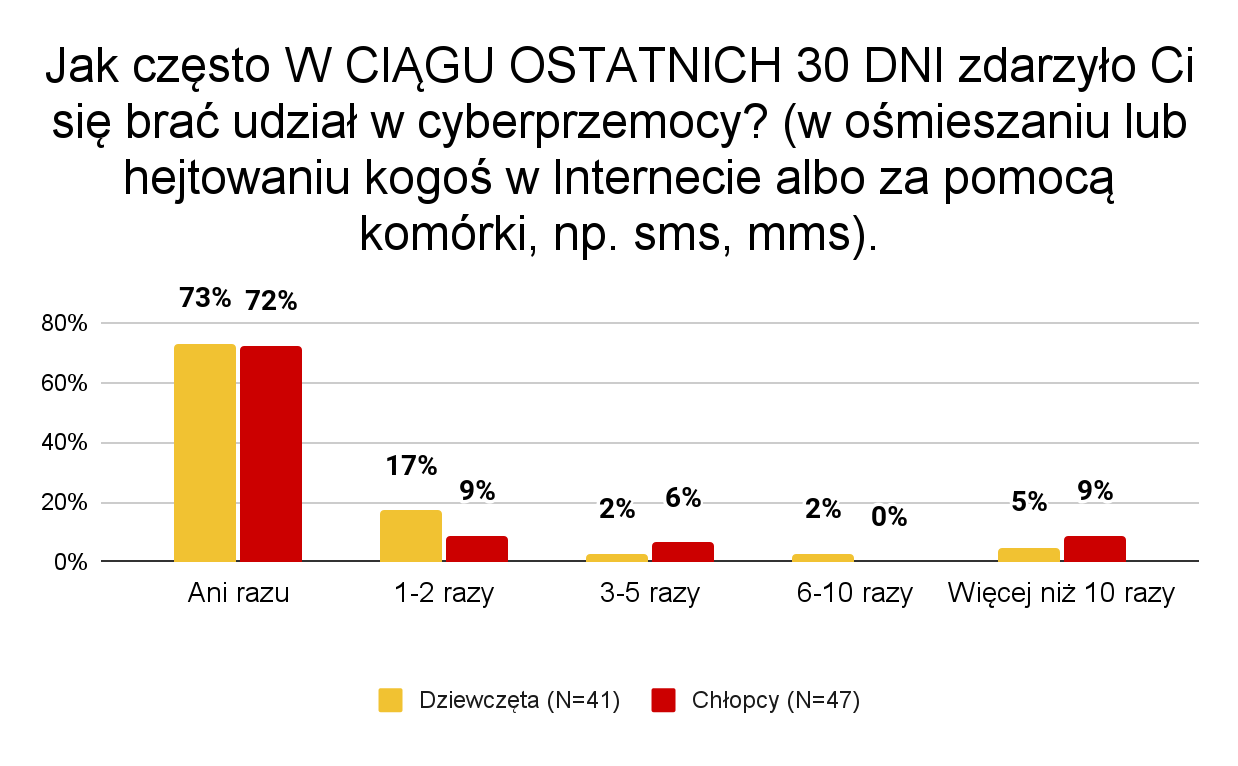 © Fundacja Instytut Profilaktyki Zintegrowanej
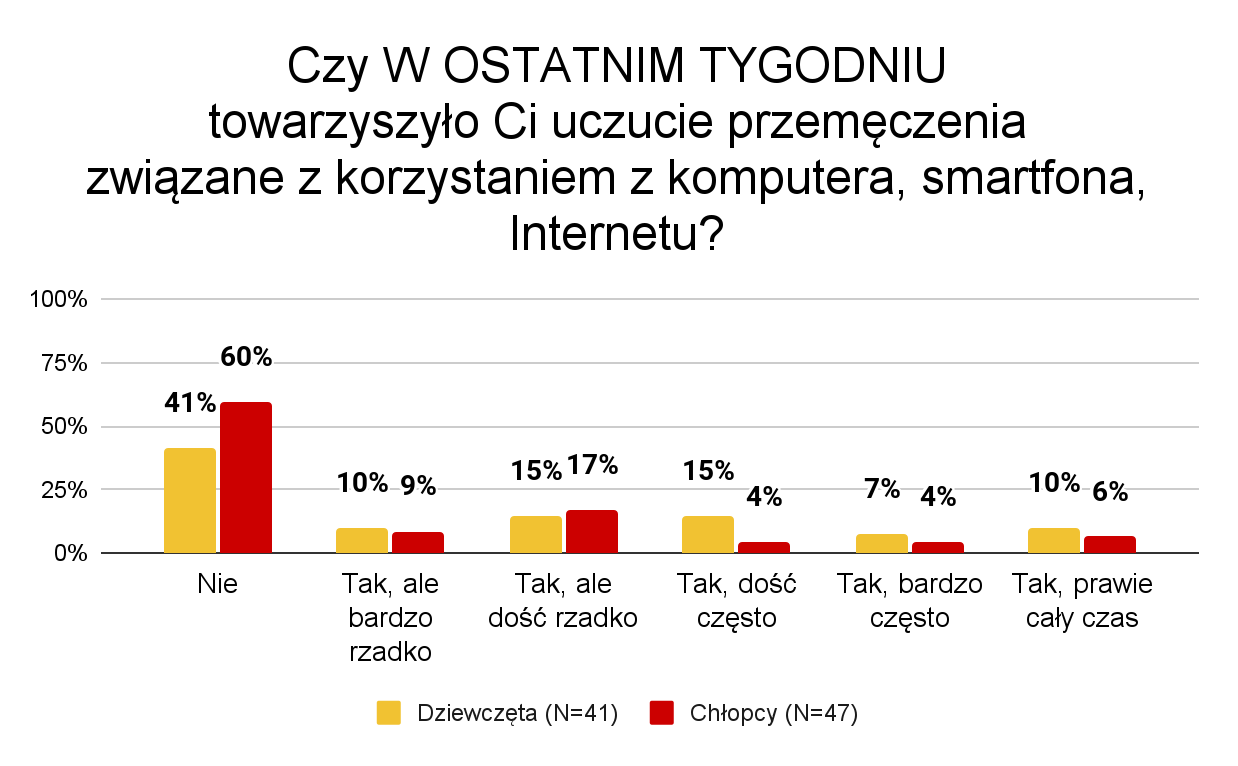 © Fundacja Instytut Profilaktyki Zintegrowanej
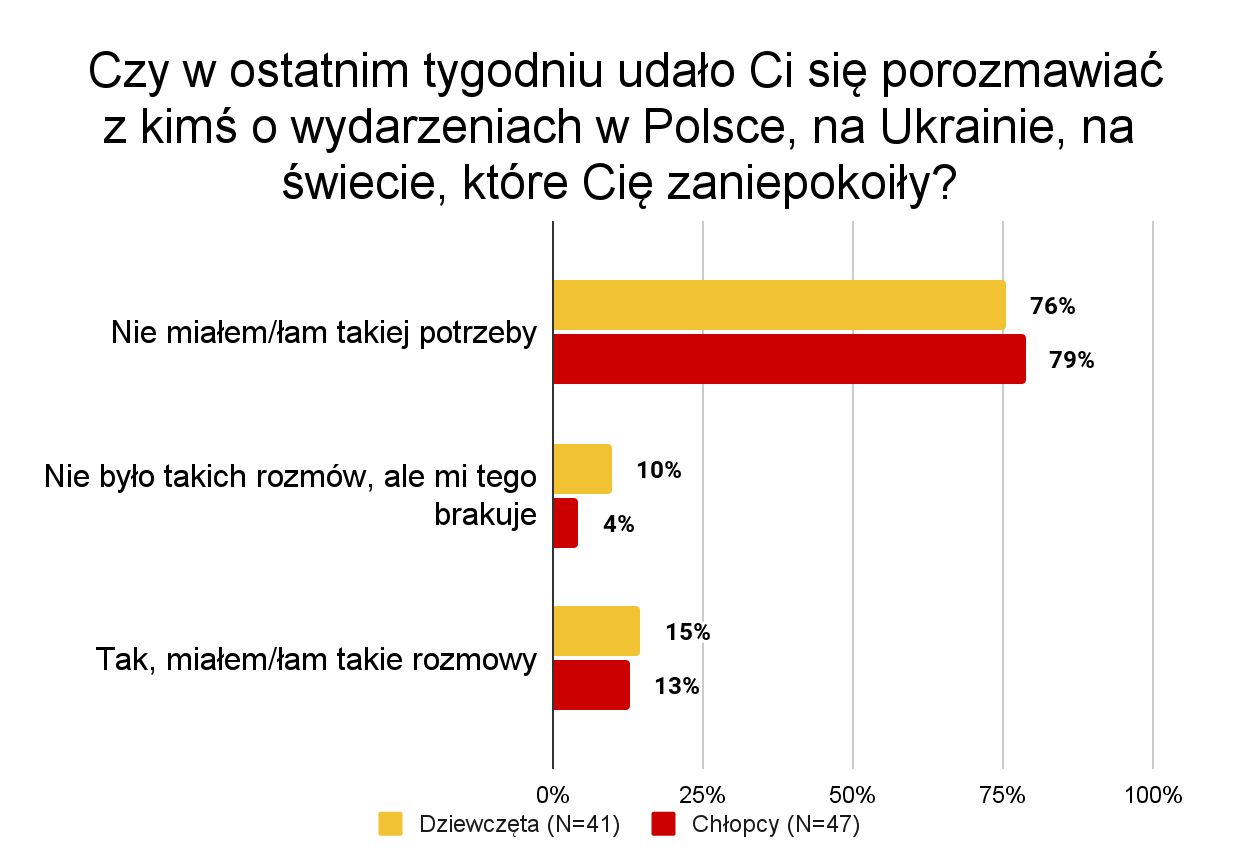 © Fundacja Instytut Profilaktyki Zintegrowanej
*Pytanie wielokrotnego wyboru
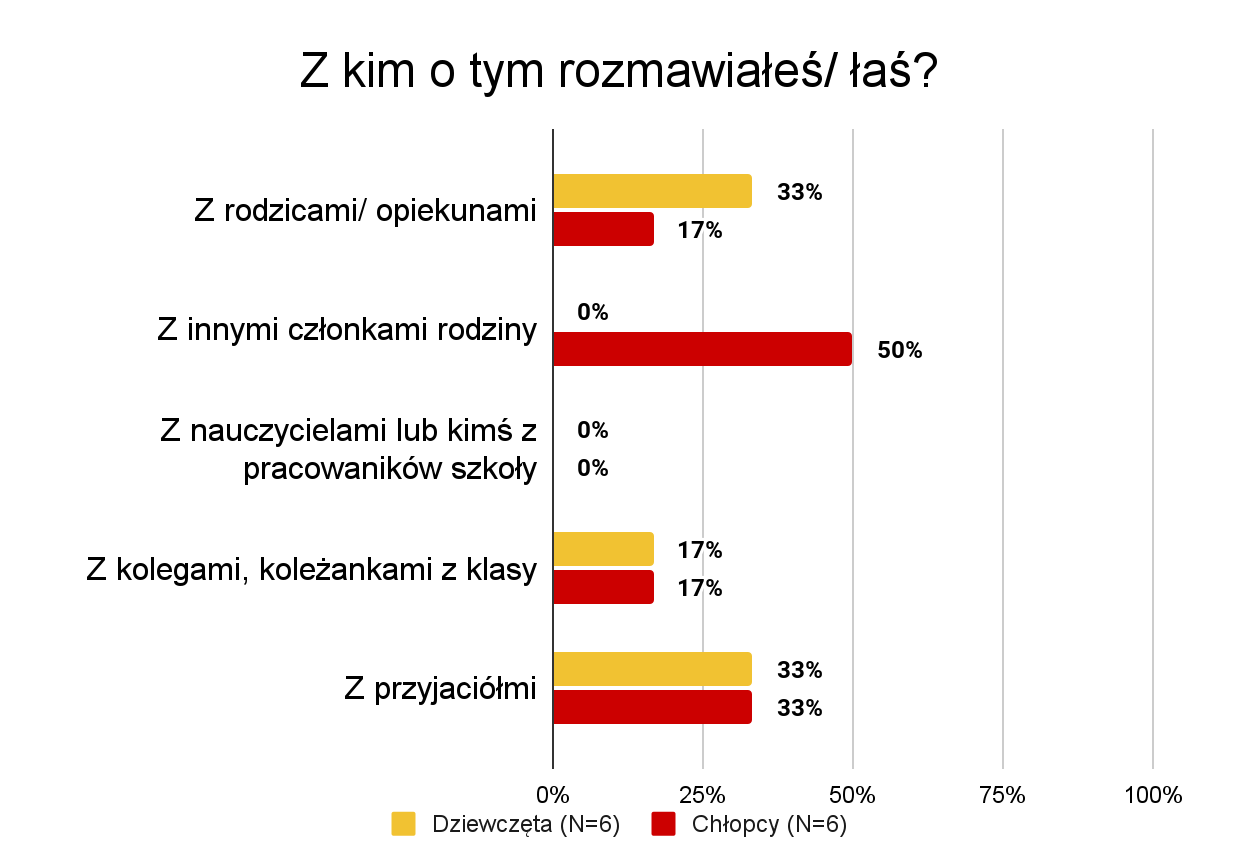 © Fundacja Instytut Profilaktyki Zintegrowanej
*Pytanie wielokrotnego wyboru
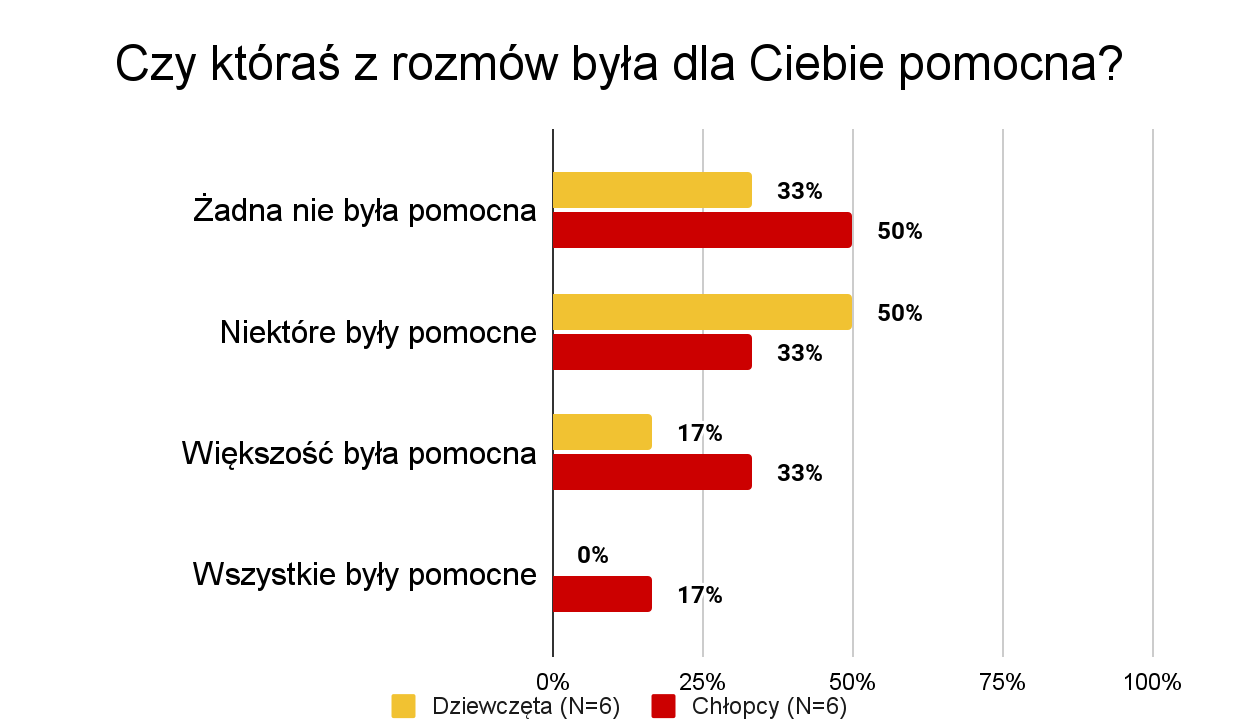 © Fundacja Instytut Profilaktyki Zintegrowanej
*Pytanie wielokrotnego wyboru
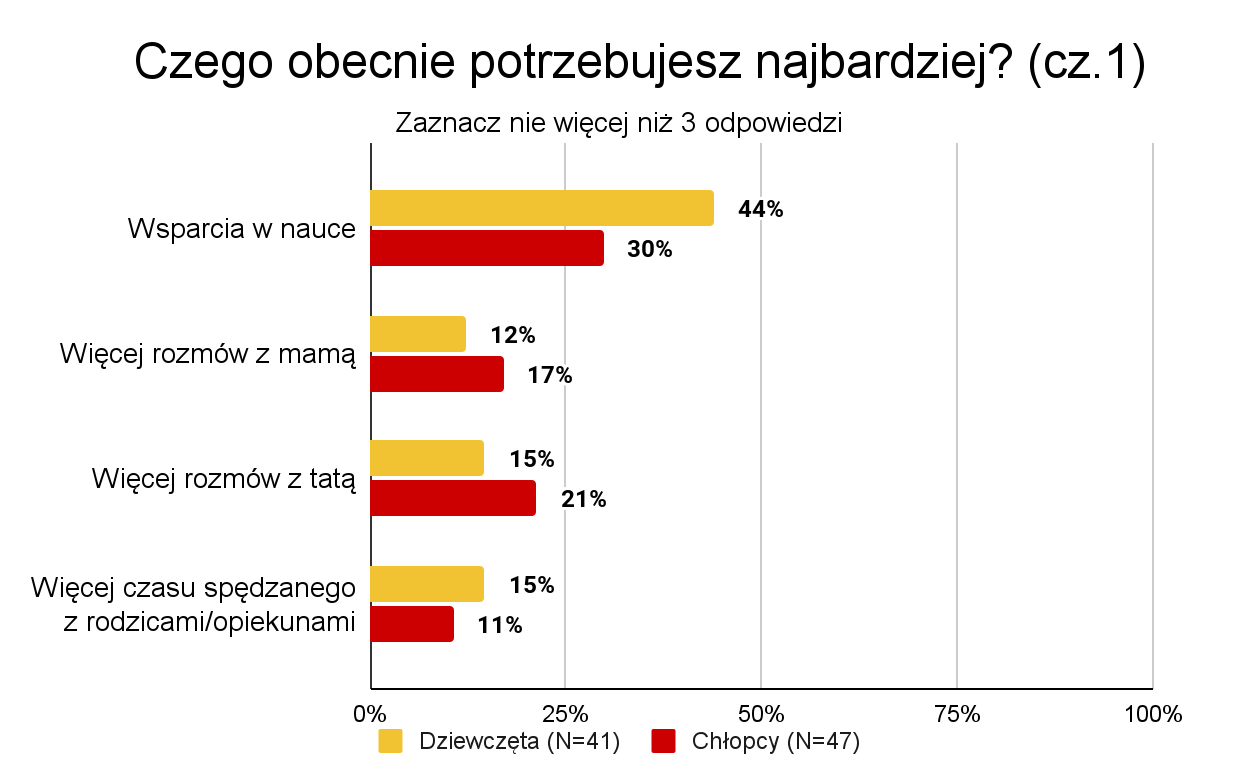 © Fundacja Instytut Profilaktyki Zintegrowanej
*Pytanie wielokrotnego wyboru
[Speaker Notes: można zaznaczyć nie więcej niz 3 odpowiedzi]
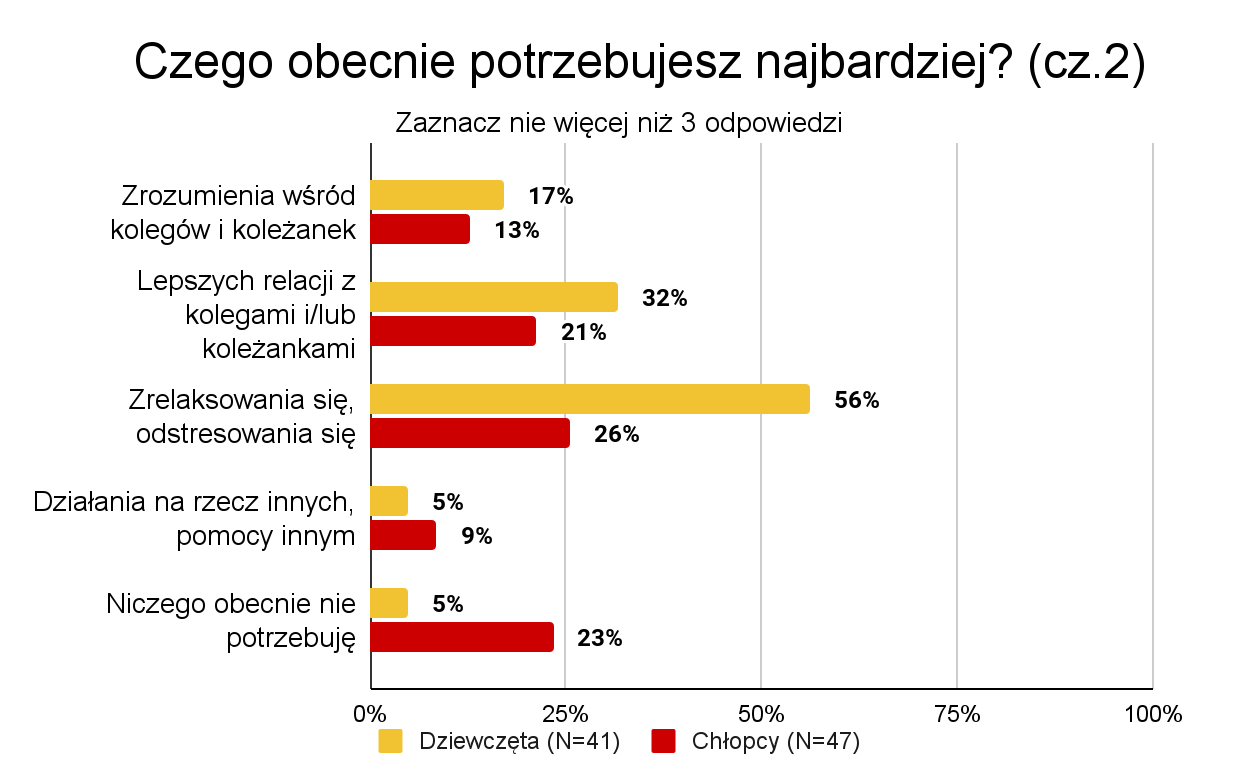 © Fundacja Instytut Profilaktyki Zintegrowanej
*Pytanie wielokrotnego wyboru